11
Ball Bearing Motor
Kamila Součková
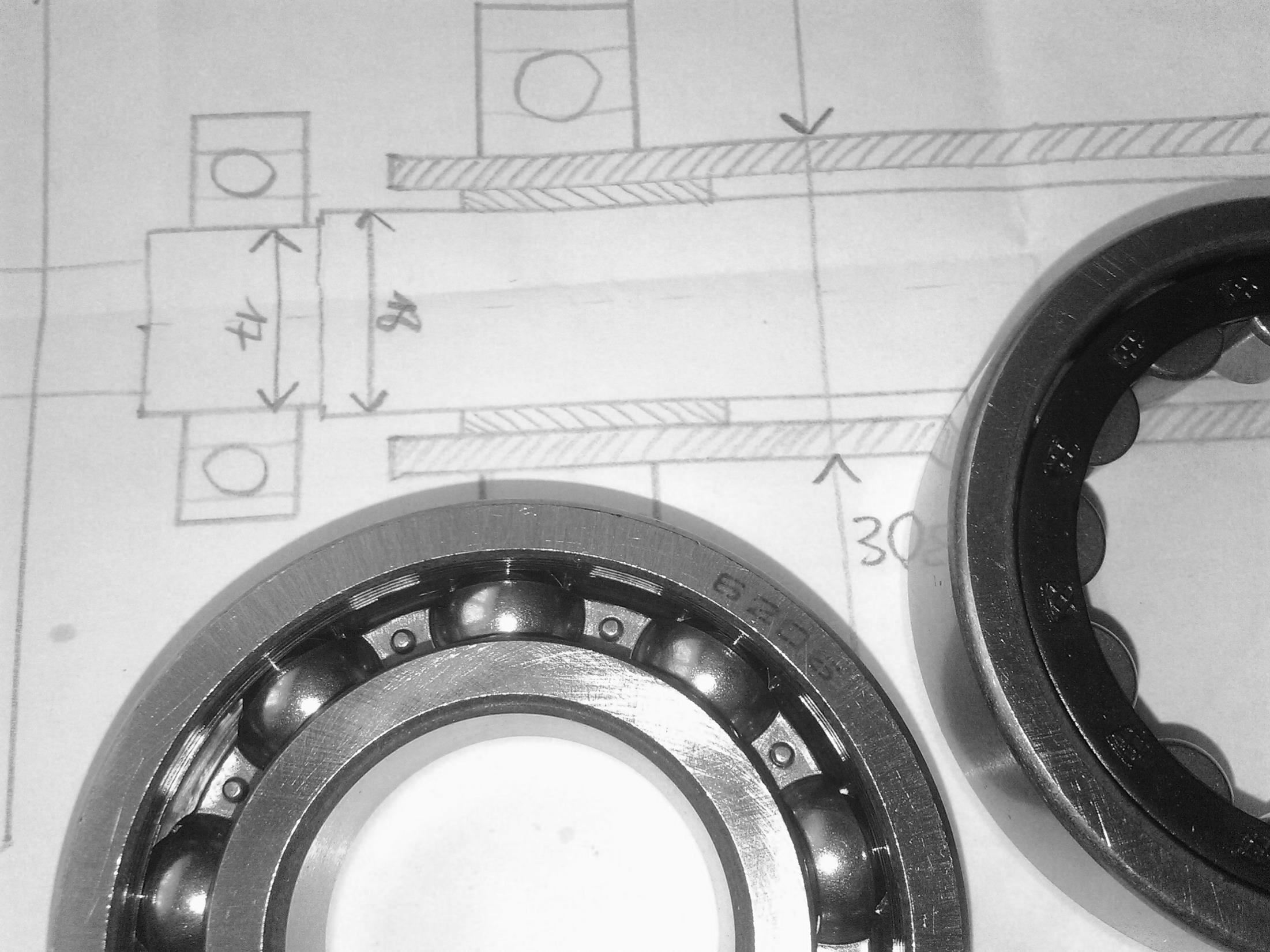 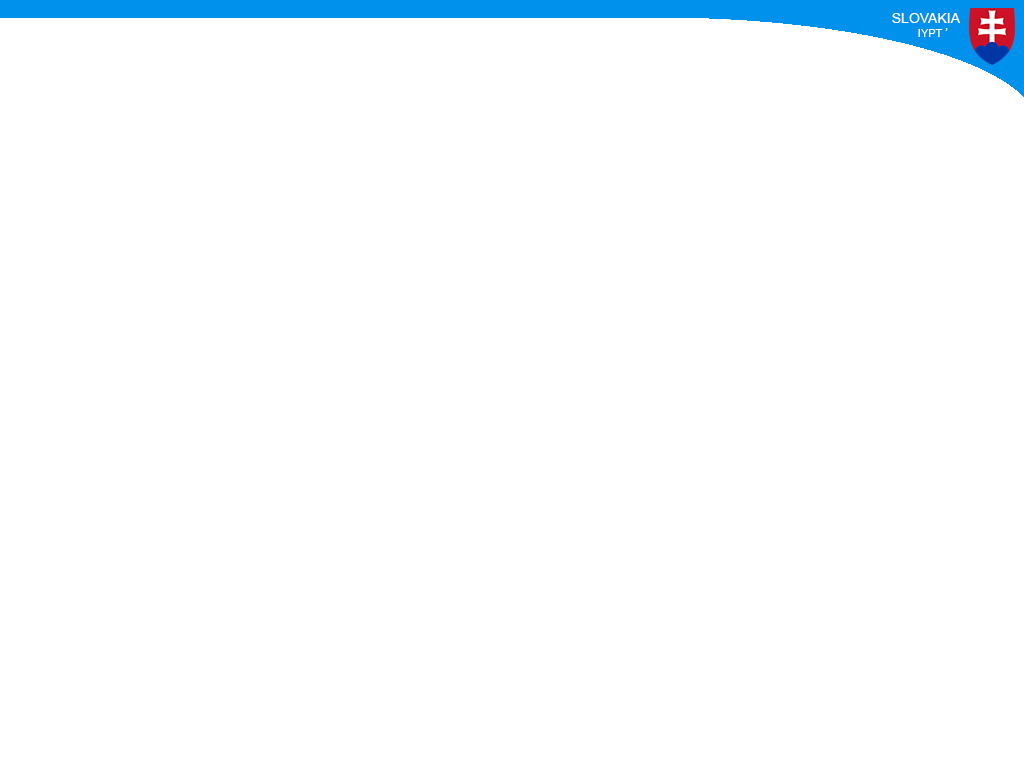 13
11. Ball Bearing Motor
11. Ball Bearing Motor
A device called a “Ball Bearing Motor” uses electrical energy to create rotational motion. On what parameters do the motor efficiency and the velocity of the rotation depend?
A device called a “Ball Bearing Motor” uses electrical energy to create rotational motion. On what parameters do the motor efficiency and the velocity of the rotation depend?
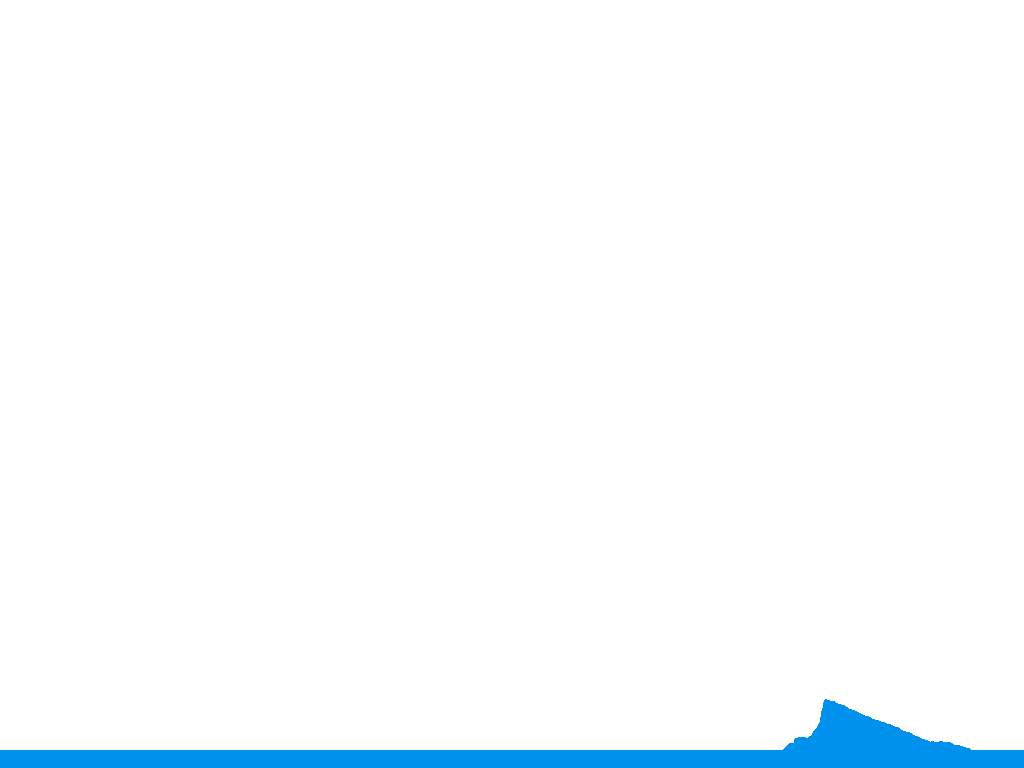 2
Introduction
3
What is a “Ball Bearing Motor”?
4
What is a “Ball Bearing Motor”?
5
What is a “Ball Bearing Motor”?
6
What is a “Ball Bearing Motor”?
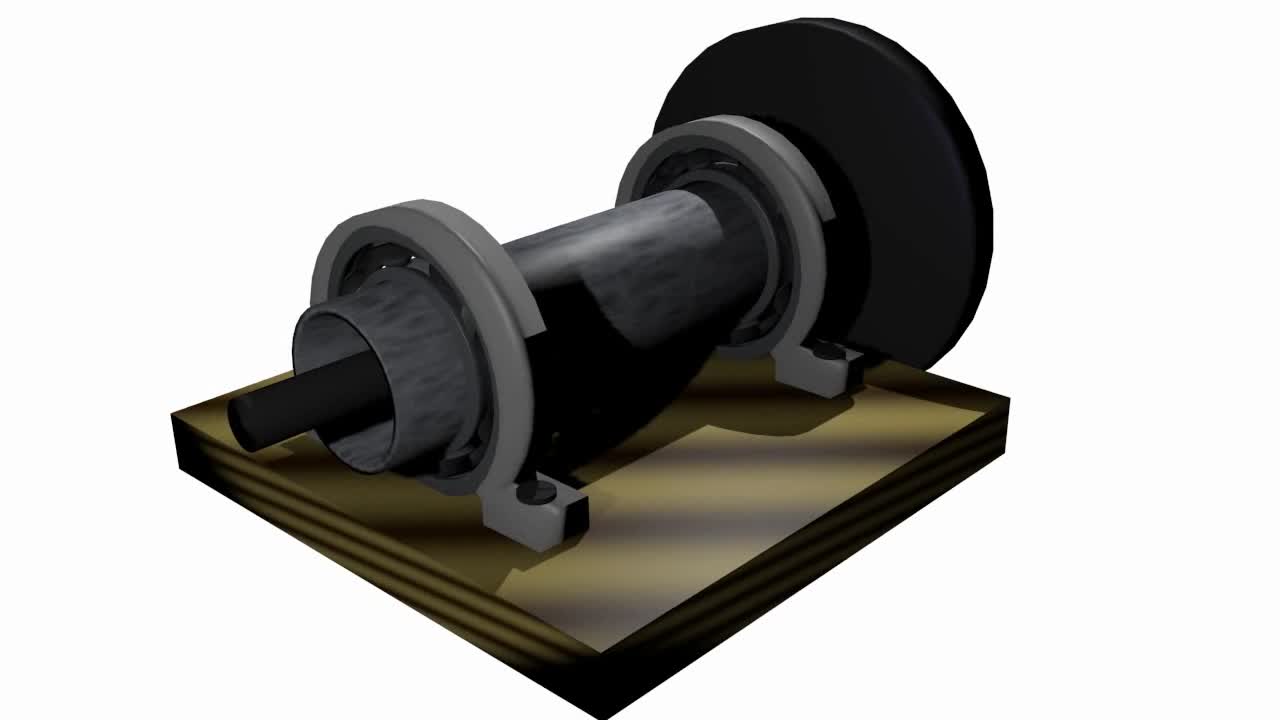 7
What is a “Ball Bearing Motor”?
8
It Works!
9
Experiments
10
Experimental apparatus
11
Experimental apparatus
12
Experimental apparatus
V
M
V
13
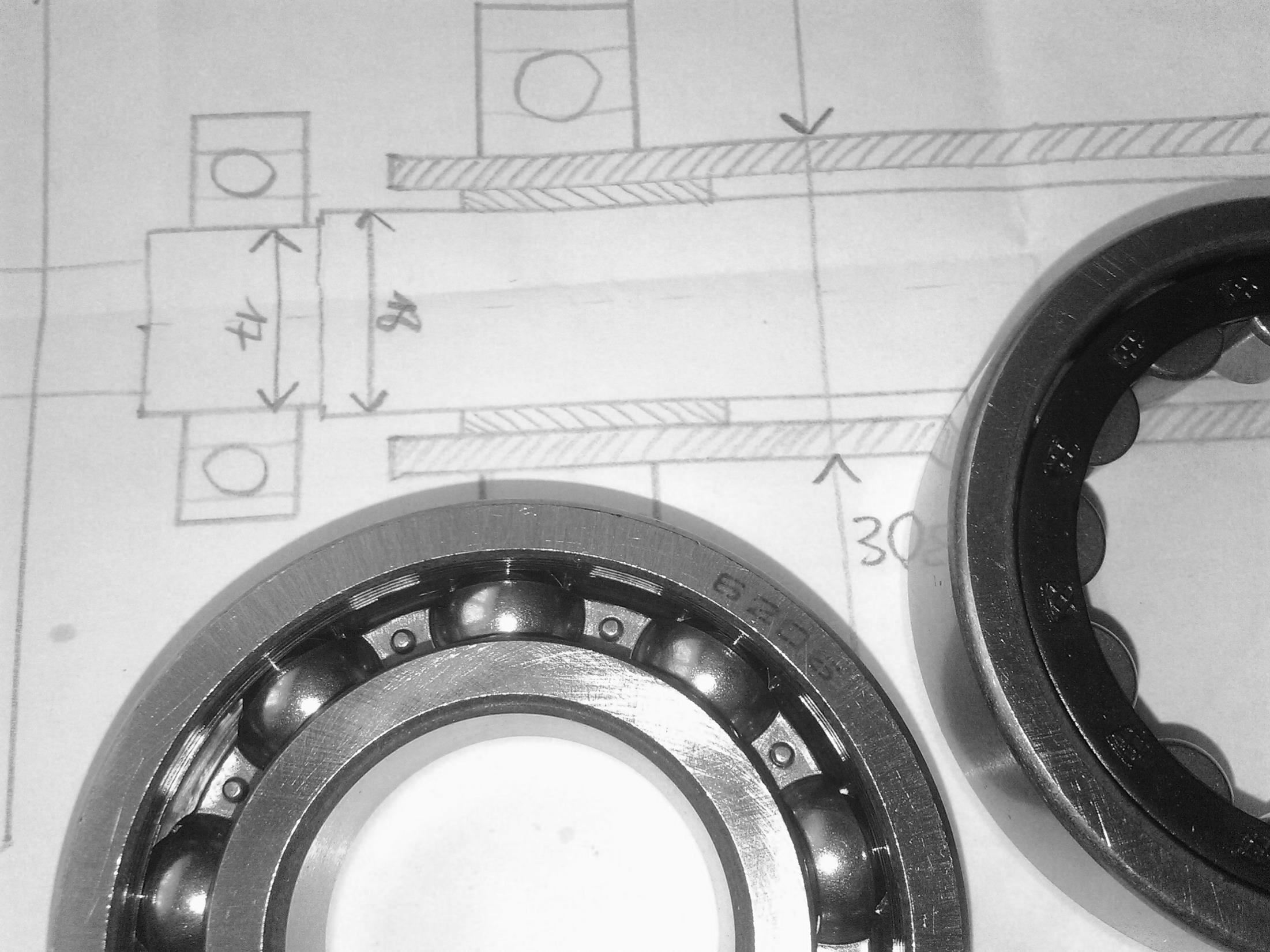 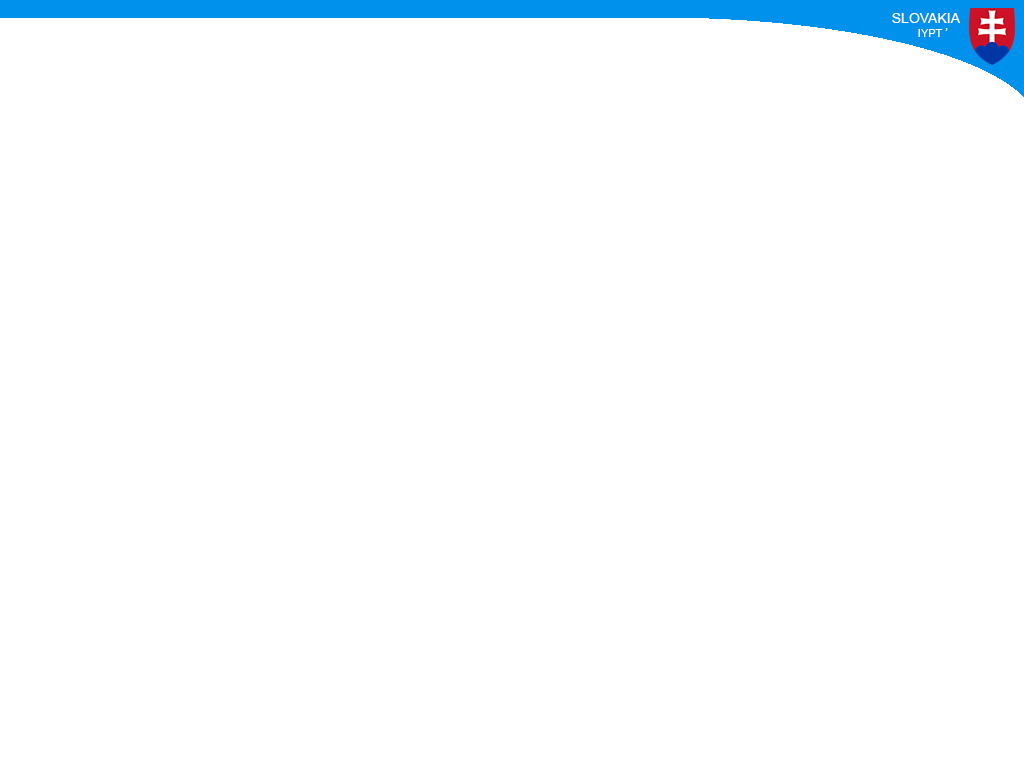 13
Experimental Results
Experimental Results
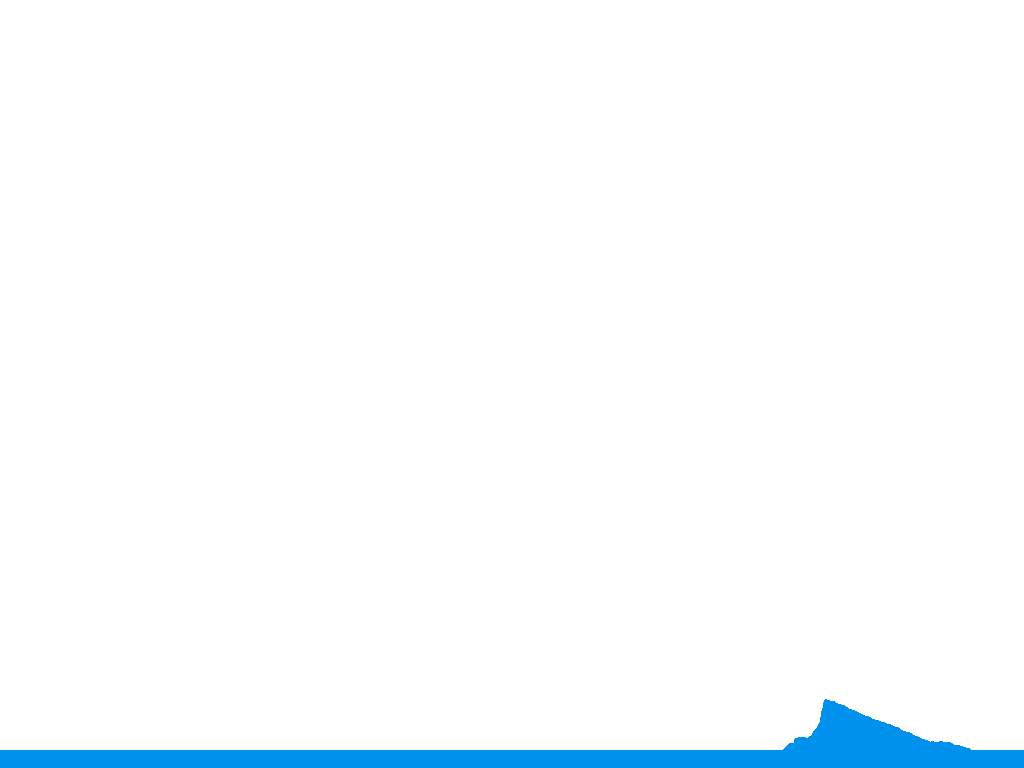 14
Max Speed Measurement
15
Max Speed Measurement
disconnected
push
16
Max Speed vs. Current
current was changing in time during experiments (battery discharging etc.)
17
Efficiency Measurement
output power
efficiency
input power
18
Efficiency Measurement
n
output power
efficiency
input power
19
Efficiency Measurement
n
output power
efficiency
input power
20
Efficiency Measurement
n
output power
V
M
V
efficiency
input power
too large to be measured directly
21
Efficiency Measurement
n
output power
V
M
V
efficiency
input power
too large to be measured directly → measure voltage drop on wire!
22
Efficiency Measurement
n
output power
V
M
V
efficiency
input power
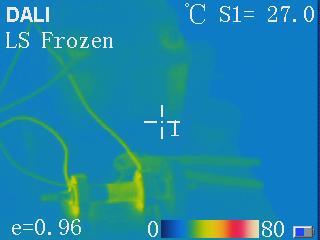 23
Efficiency Measurement
n
output power
V
M
V
efficiency
input power
24
Efficiency Measurement
25
Efficiency Measurement
26
Efficiency: Relevant Parameters
what we can control:
voltage
current

number of bearings
type of bearing ( → “base” friction)
moment of inertia
27
internal resistance of source
voltage
maximal current
input power
current
resistance
battery
temperature
heat capacity
running time
28
(to temperature)
number of bearings
amount of lubricant
output power
inner friction
coaxiality
moment of inertia
rolling resistance
type of bearings
axle
29
EXISTING Theories
Let us go a bit further…
#1: Magnetic Theory
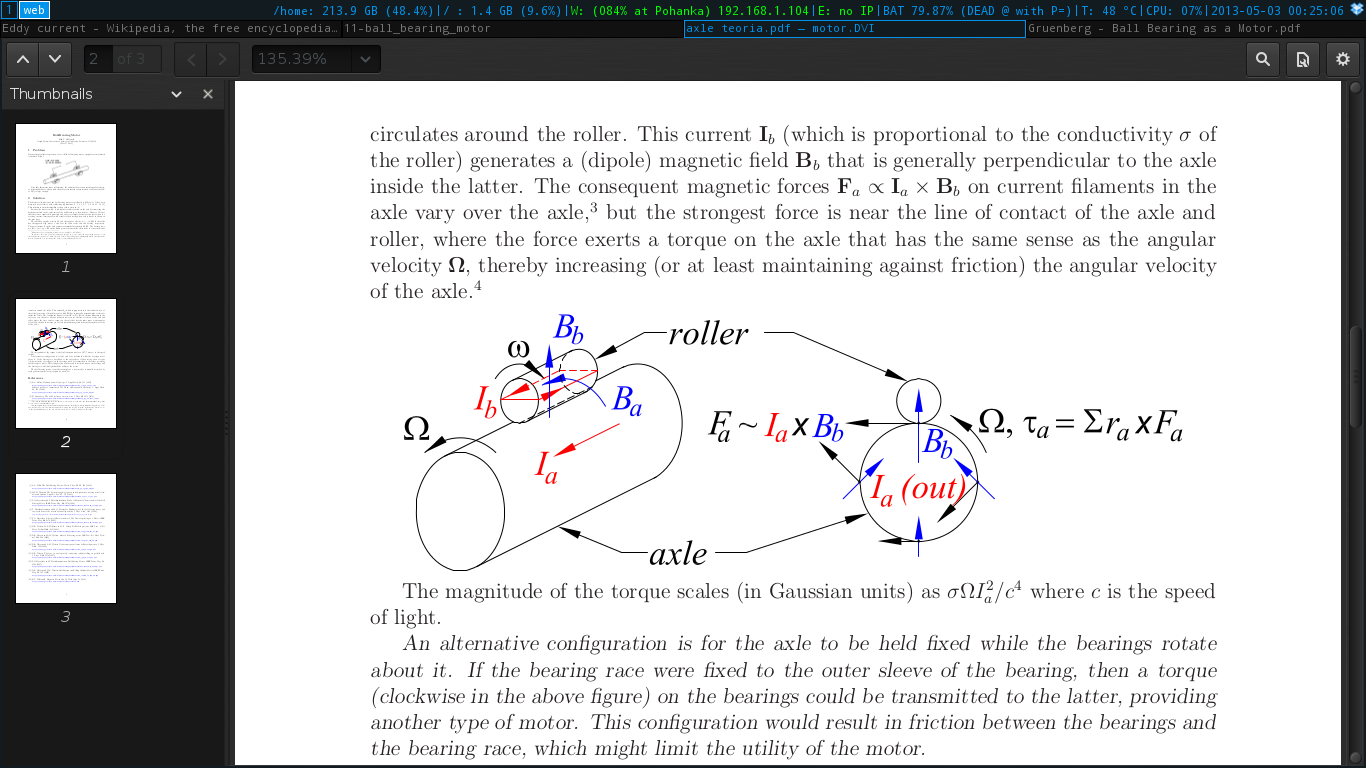 explanation of rotation: eddy currents in rollers/axle (several variations)
Kirk T. McDonald. Ball-Bearing Motor, Joseph Henry Laboratories, Princeton University, Princeton
31
#2: Thermal Theory
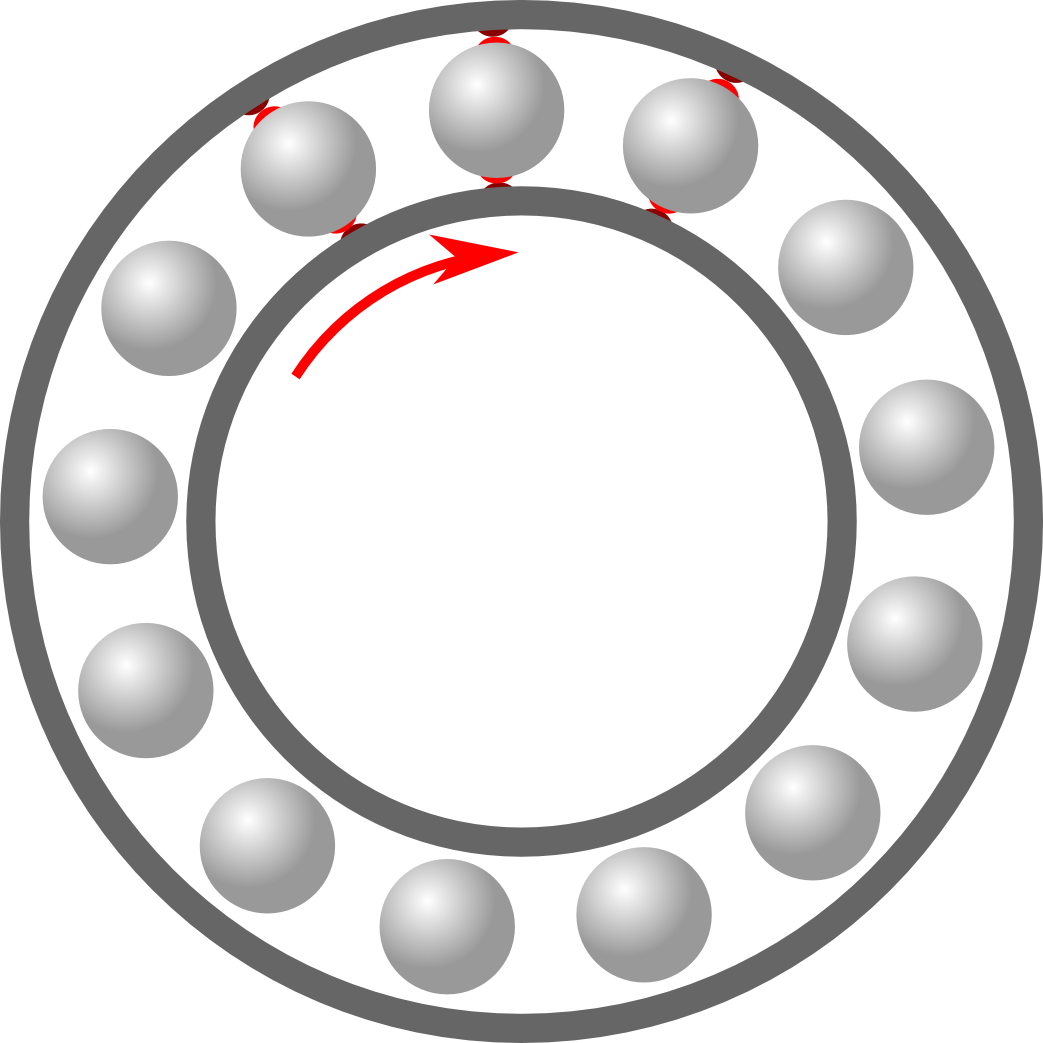 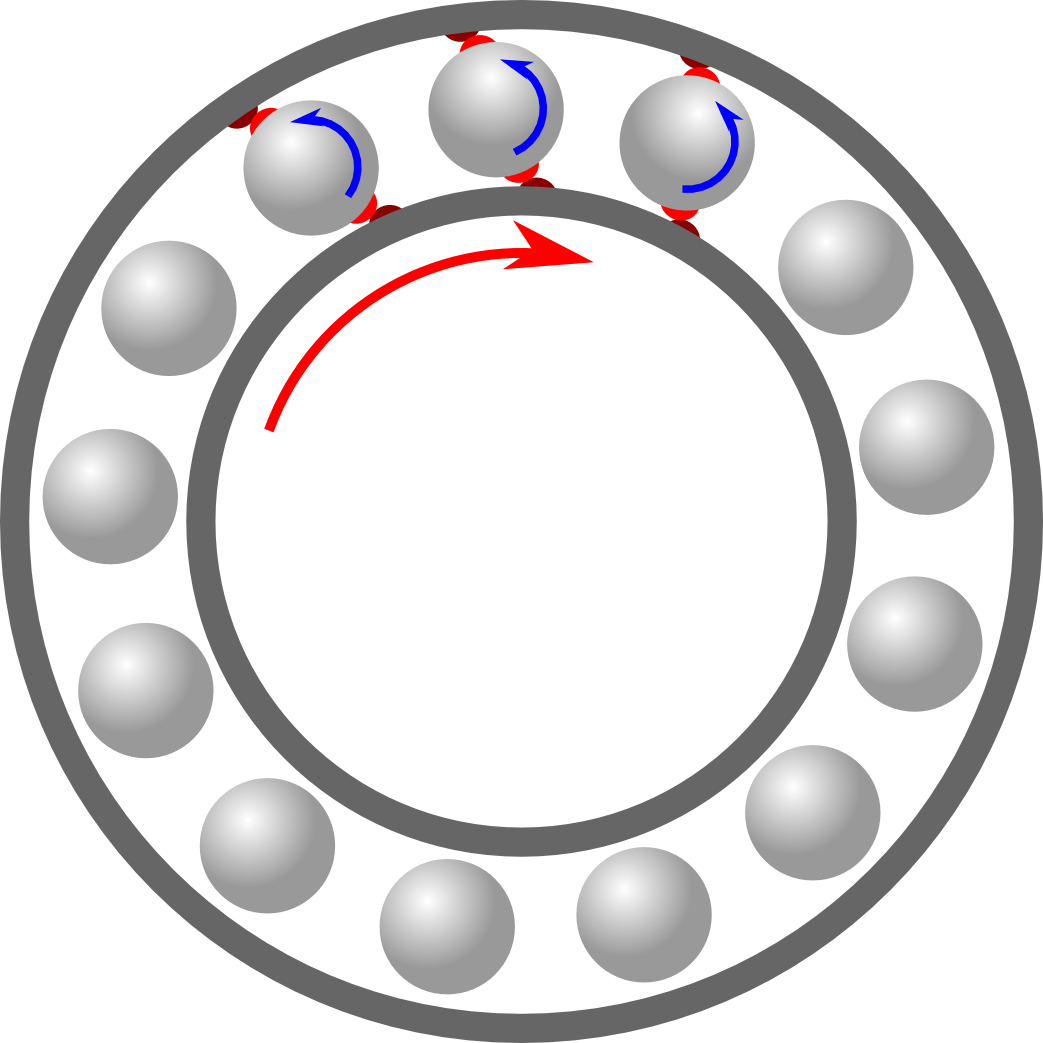 explanation of rotation: local deformations of surface caused by heating due to extreme current density
32
#2: Thermal Theory
33
Which one is valid in our case?
34
Experiment #1:Cylindrical Bearings
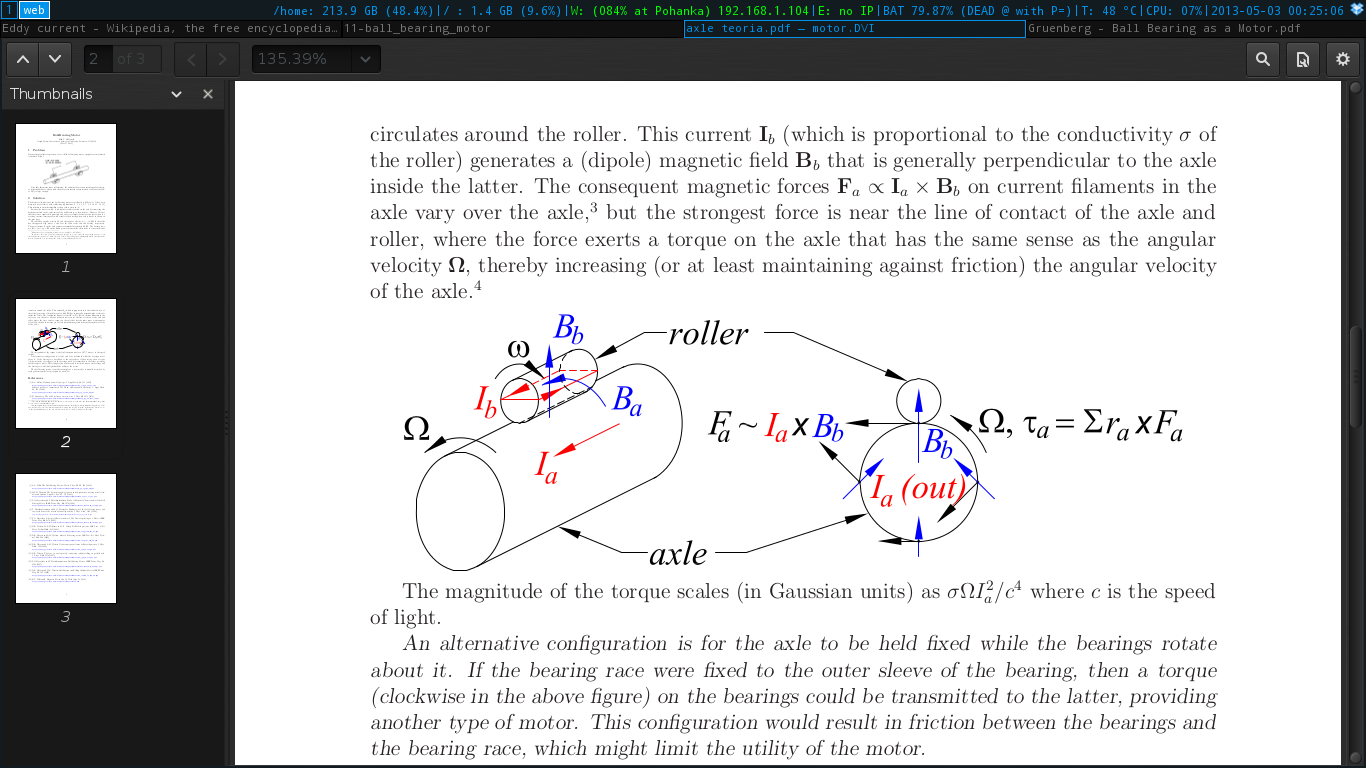 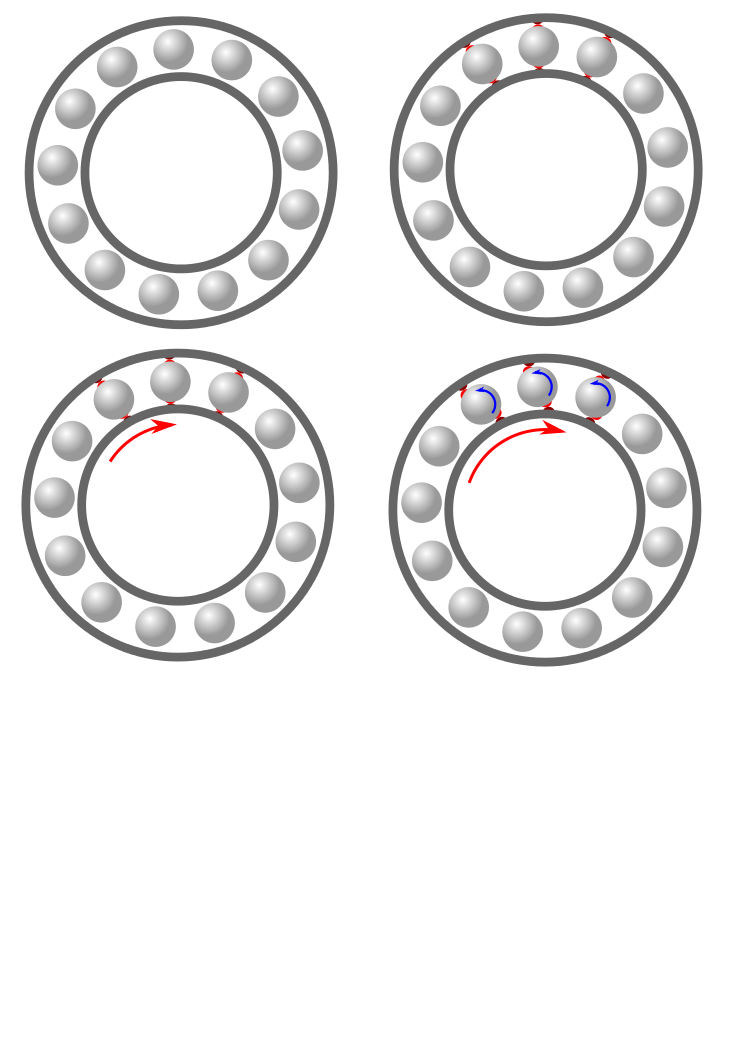 could be different (different shape → different deformation)
should be qualitatively the same
35
Experiment #1:Cylindrical Bearings
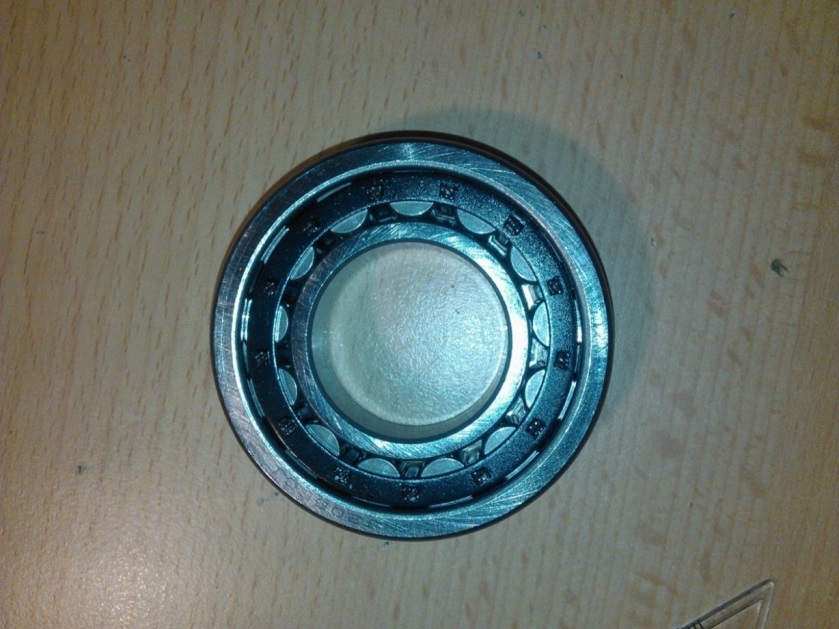 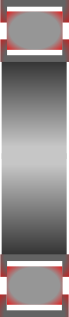 36
Which one is valid in our case?
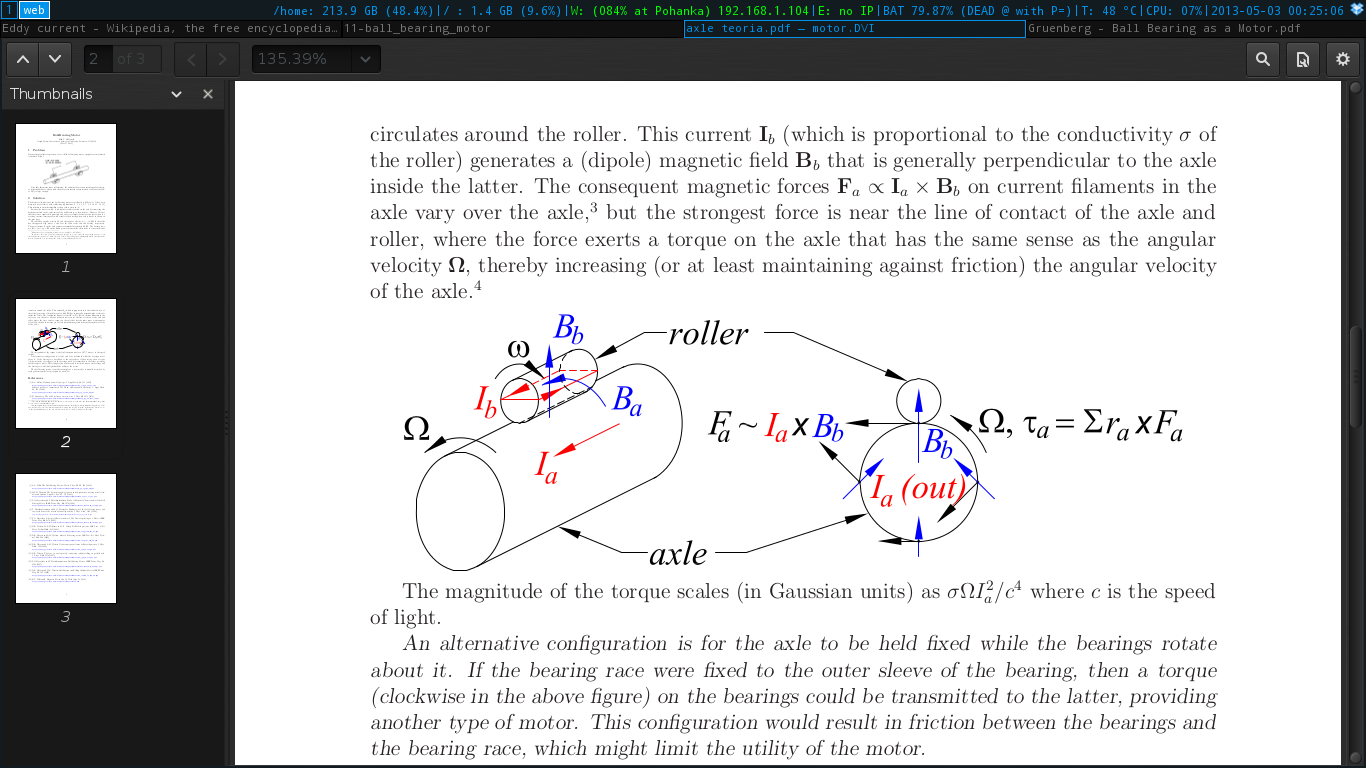 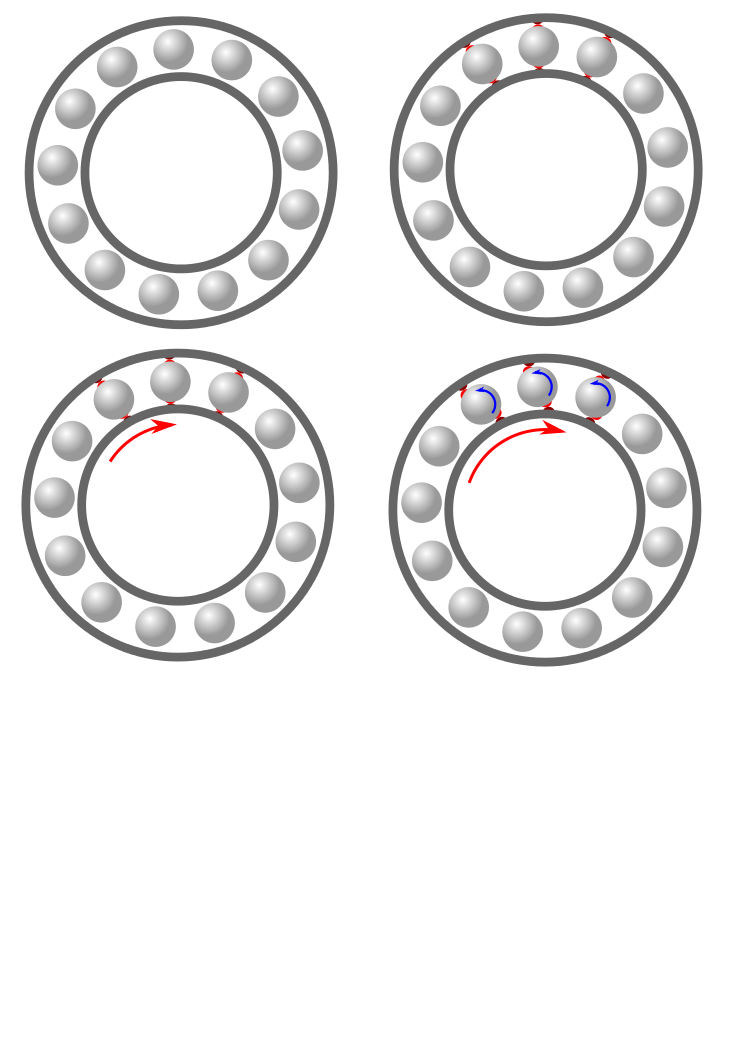 37
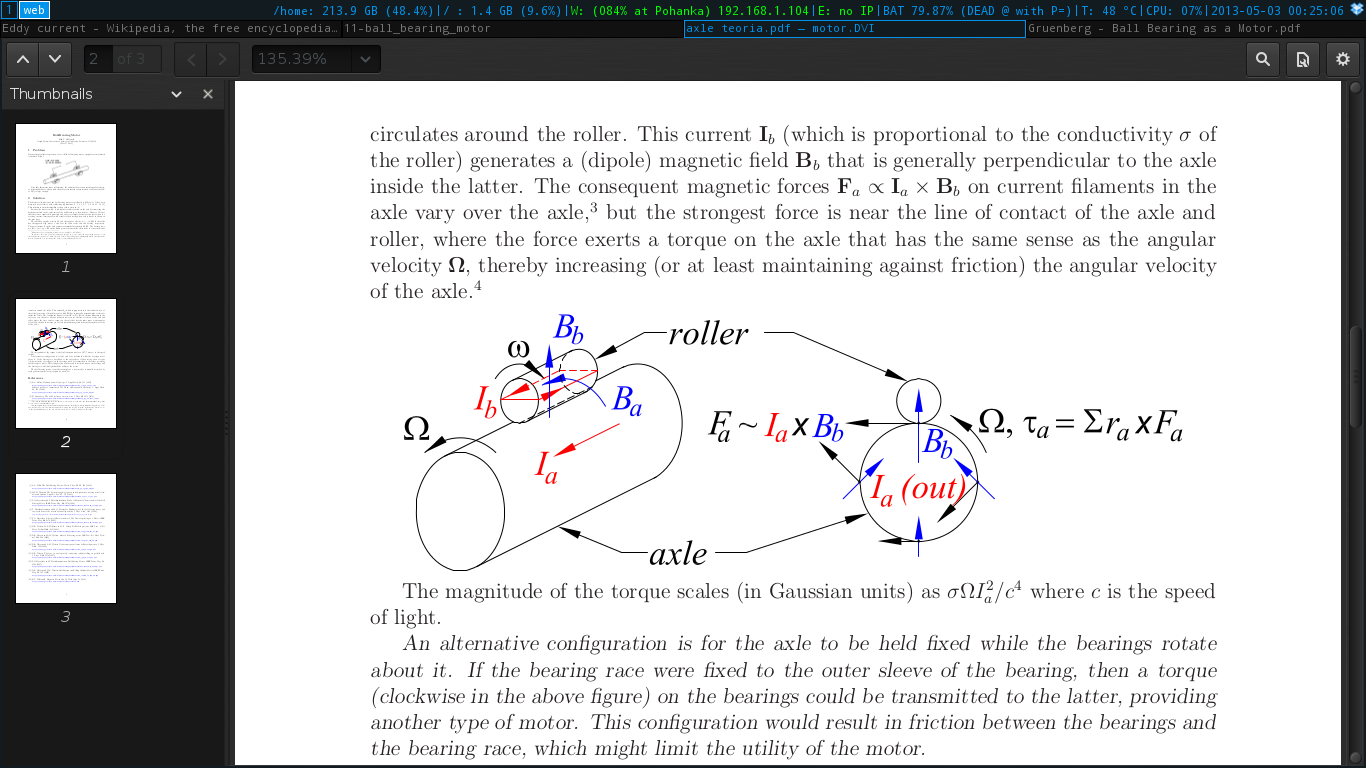 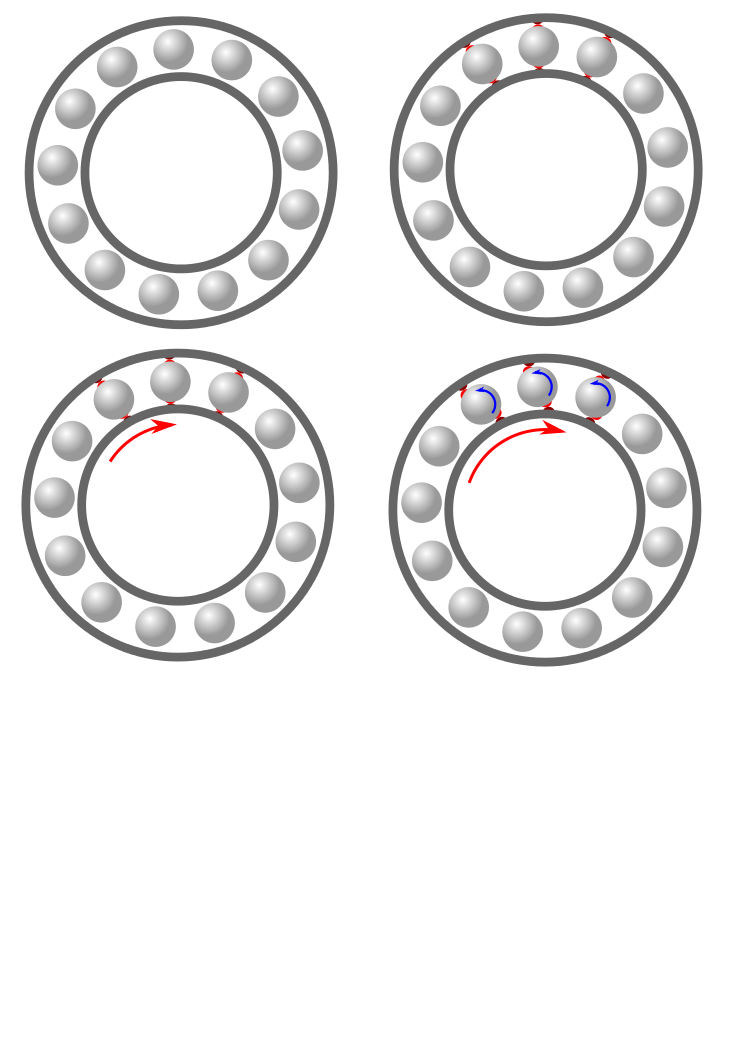 should be the same
could be different
38
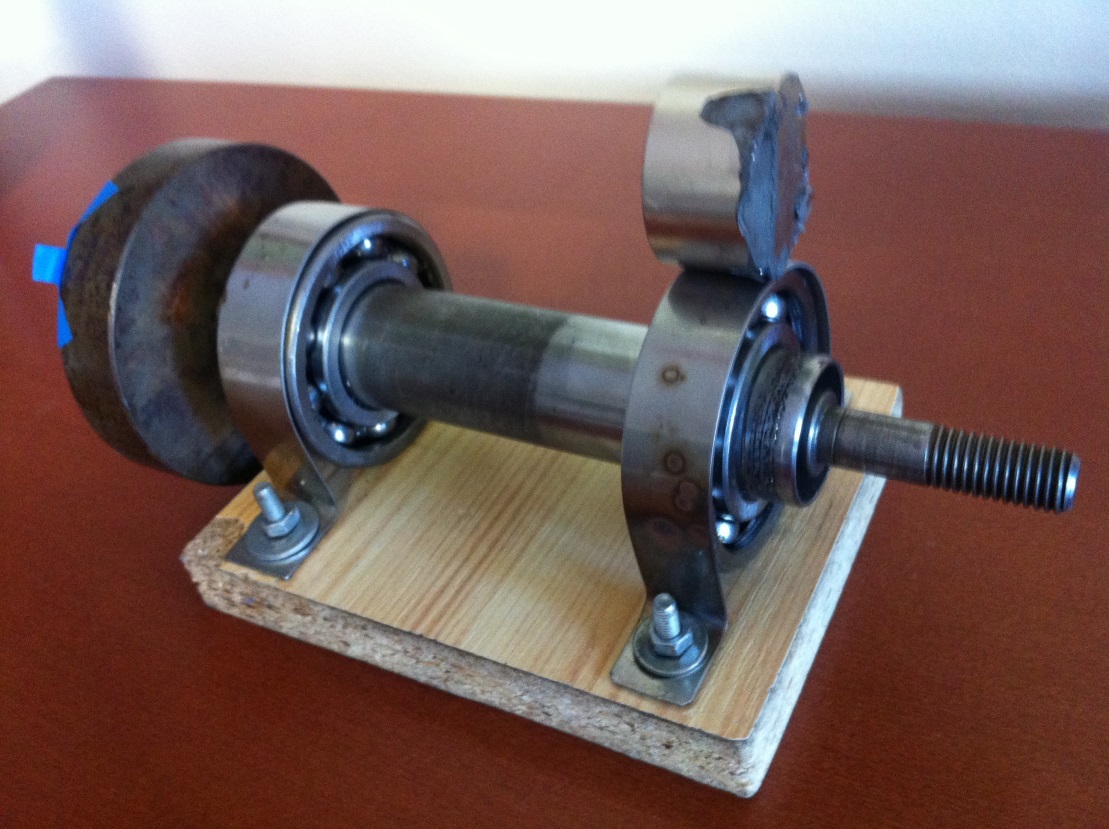 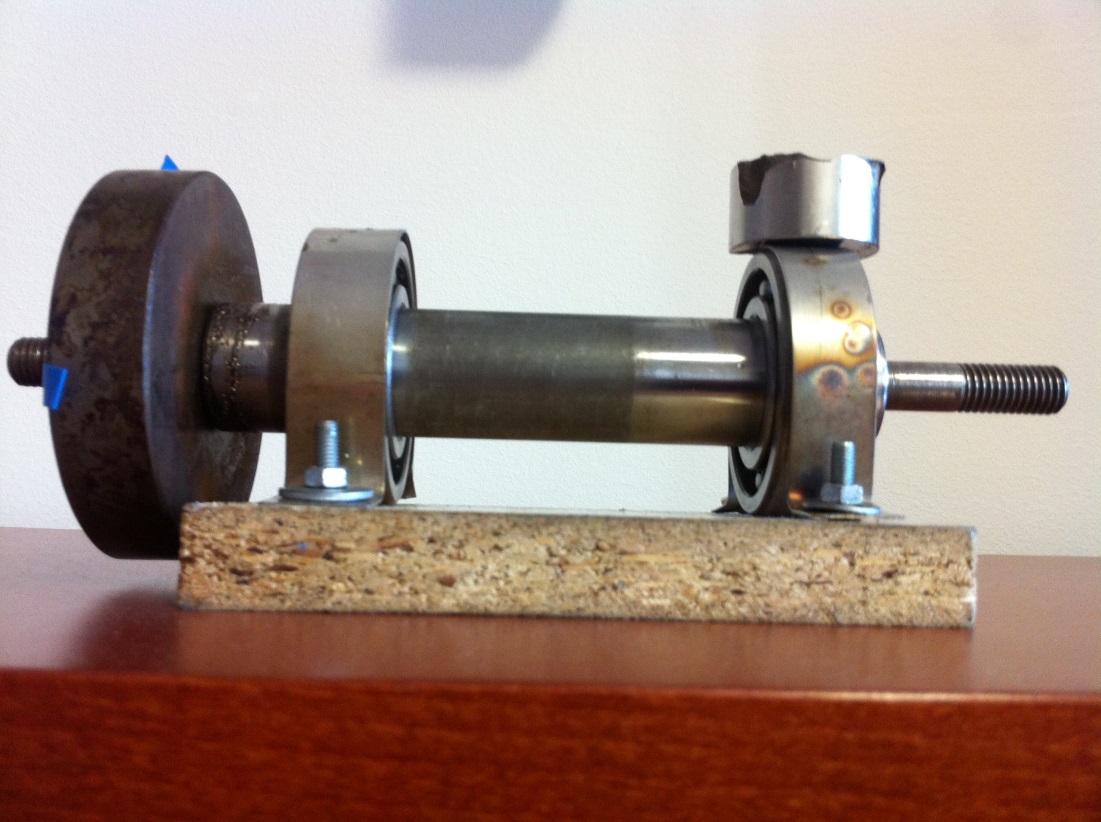 39
Which one is valid in our case?
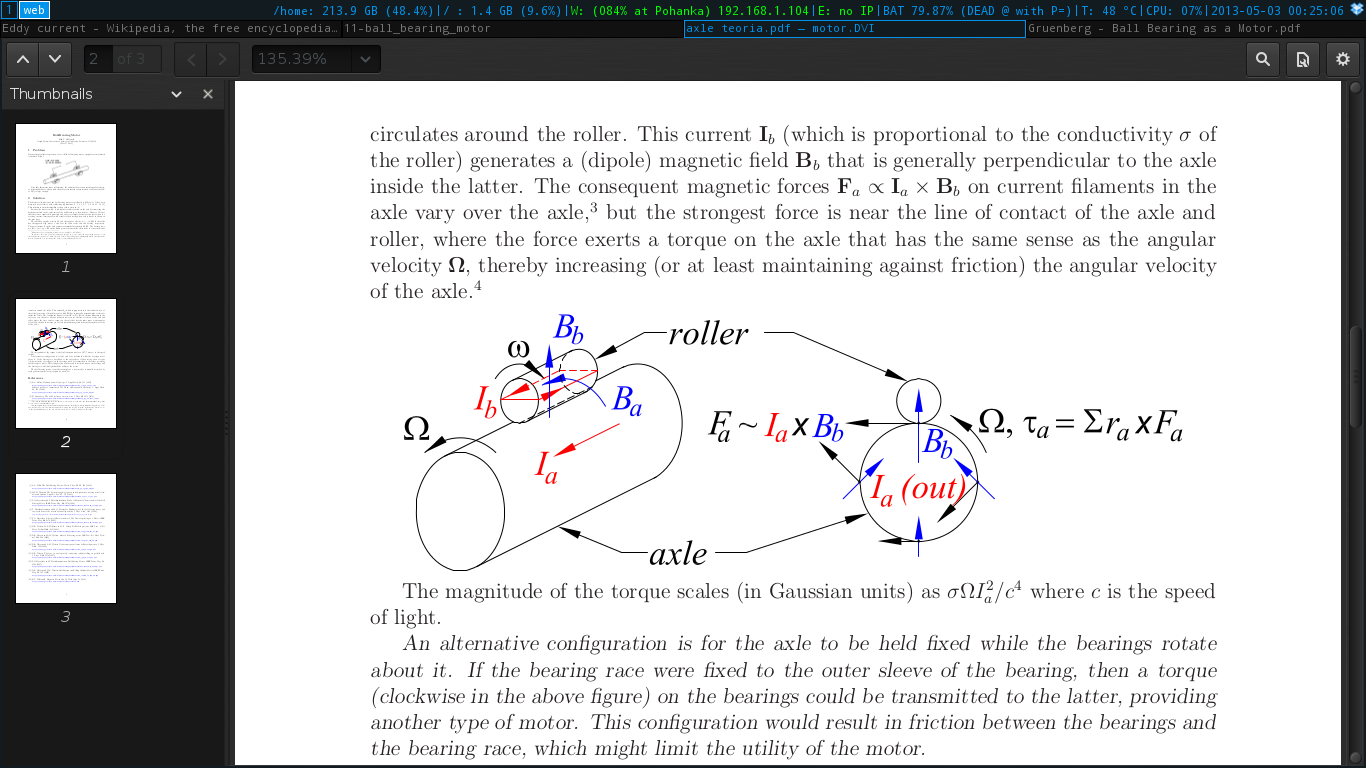 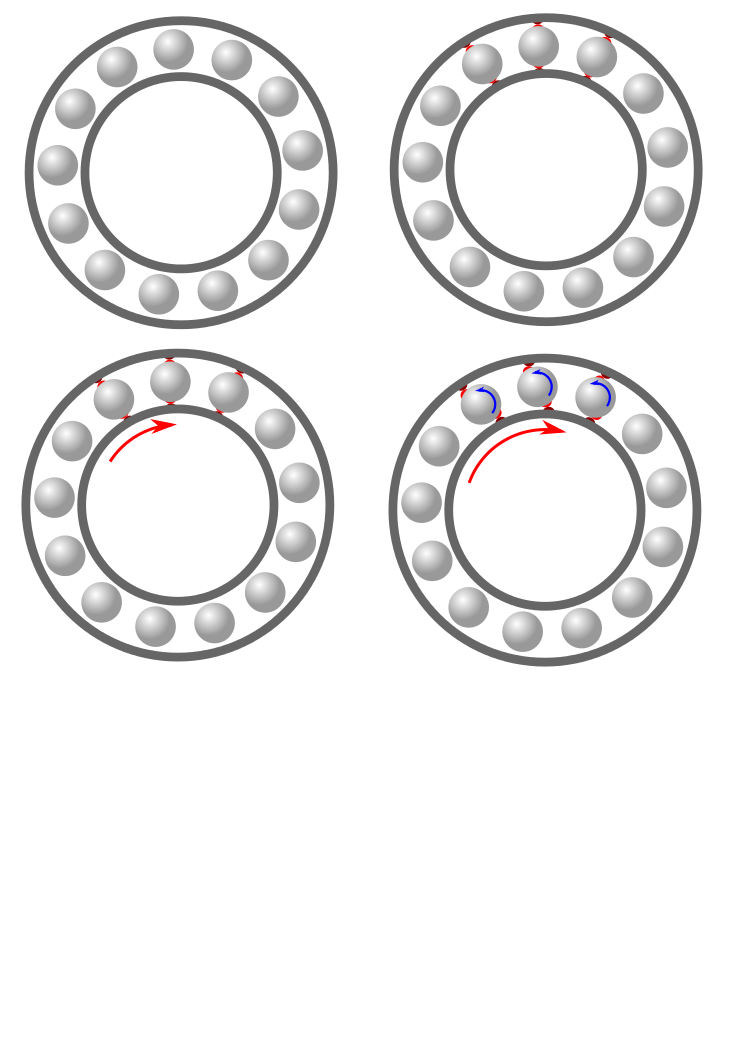 40
Experiment #3:Deforming the Bearing
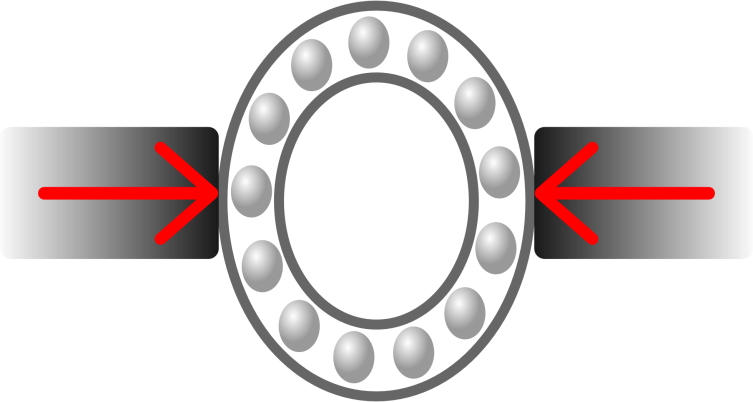 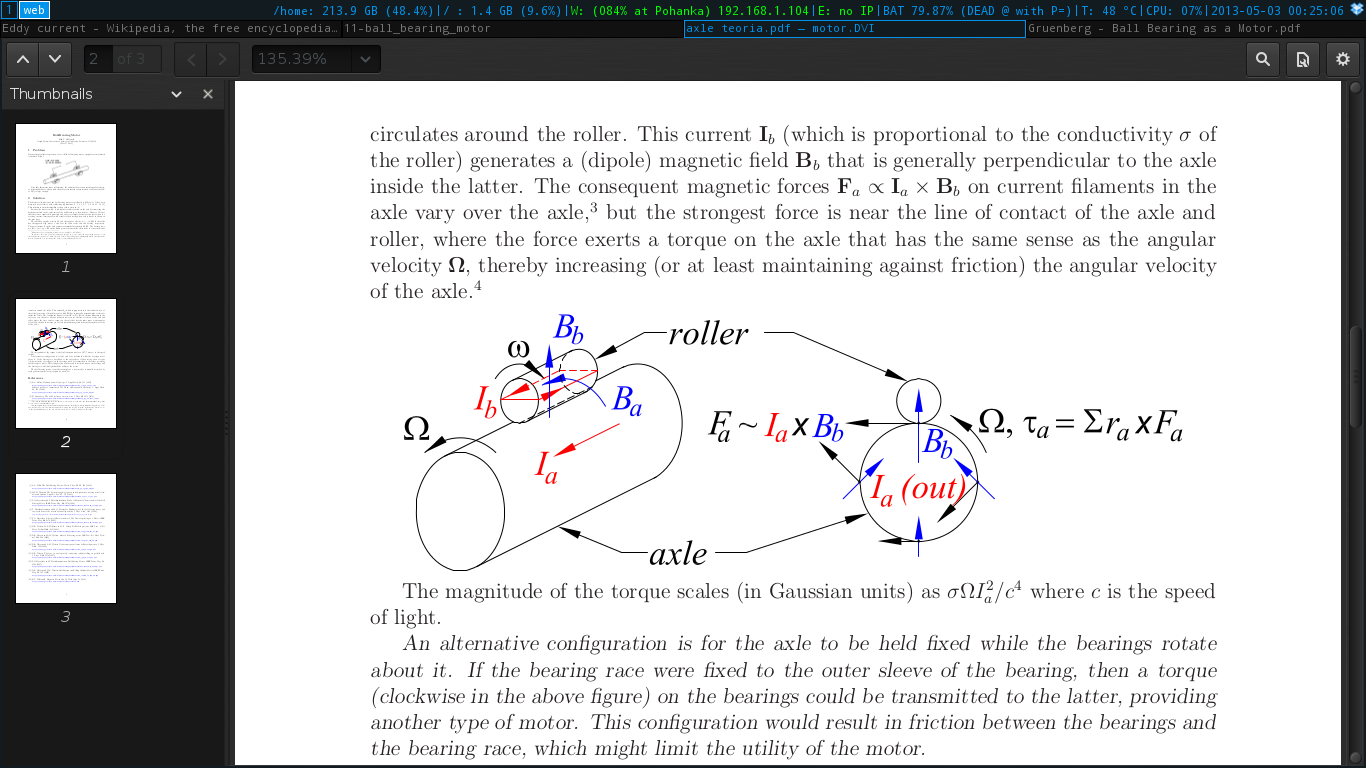 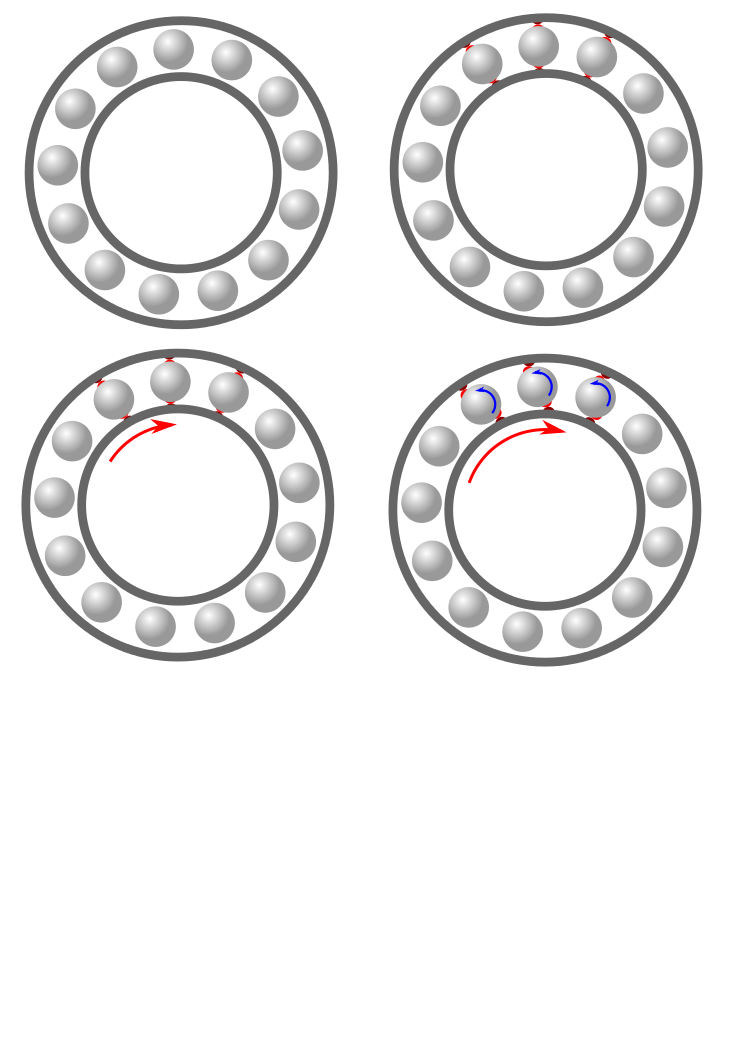 power might increase (greater normal forces)
power decrease (greater friction)
41
Experiment #3:Deforming the Bearing
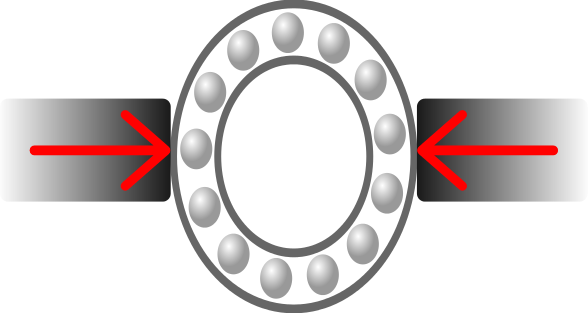 42
Which one is valid in our case?
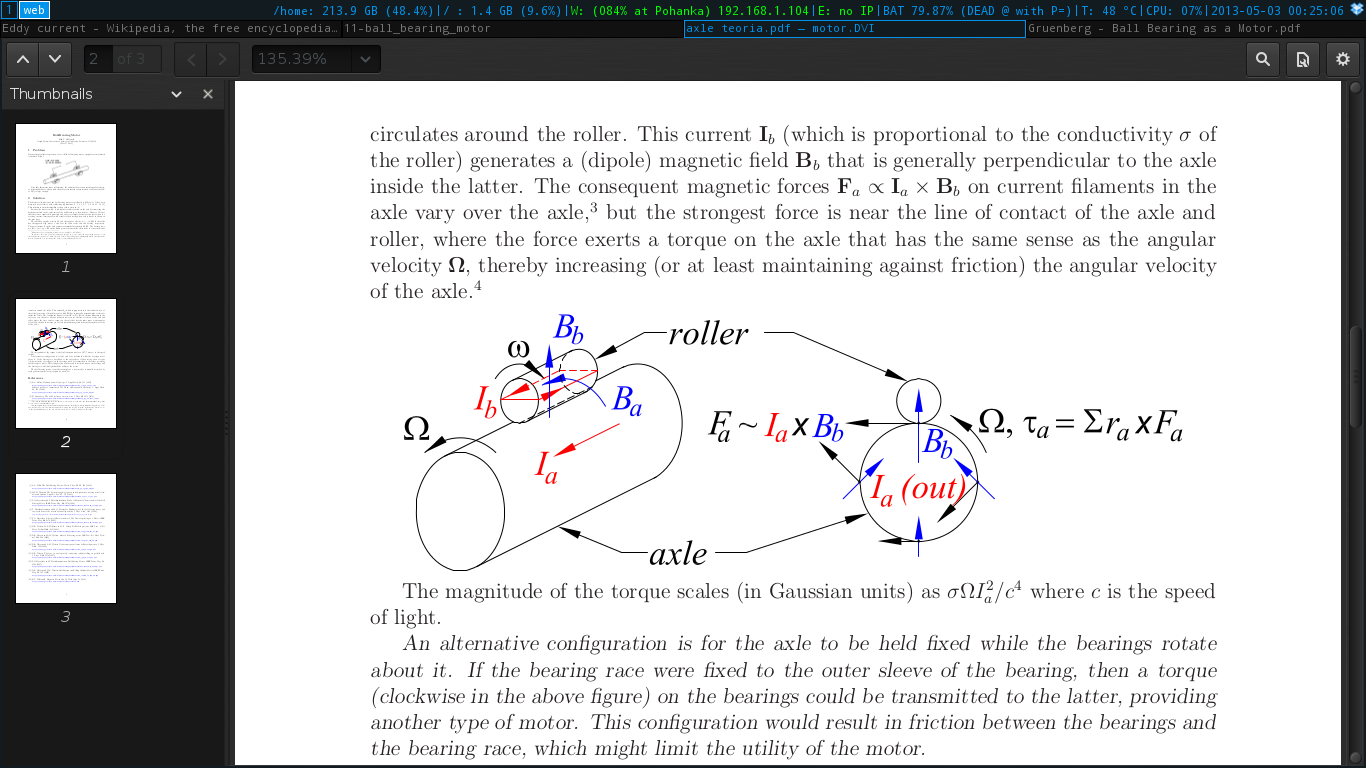 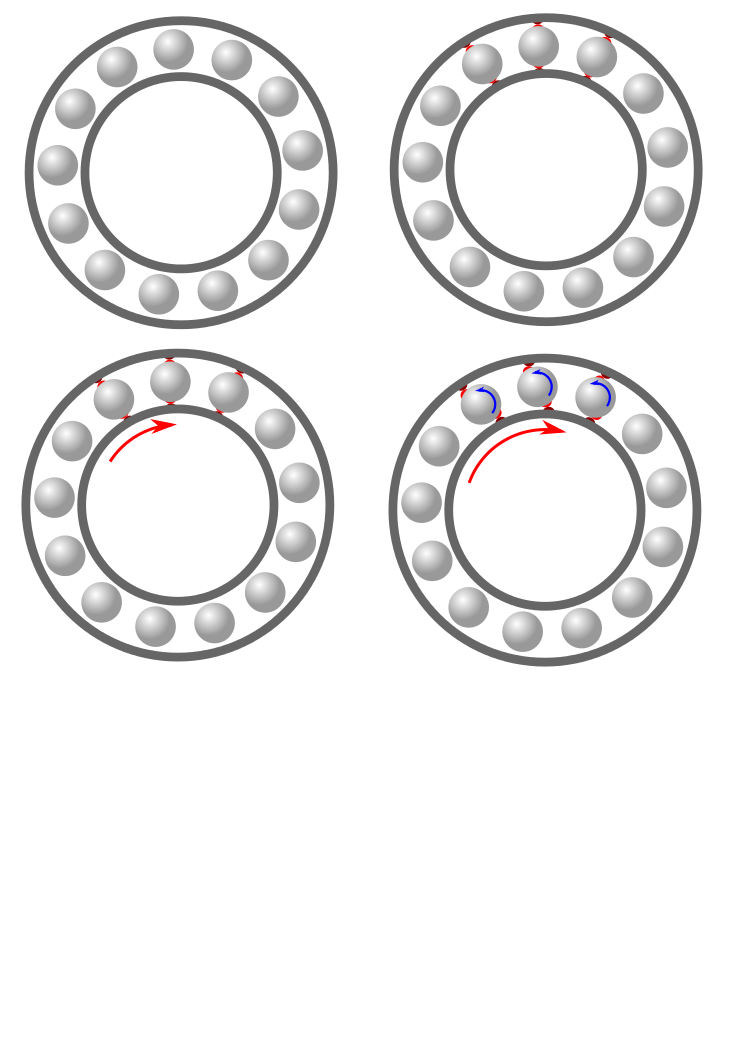 43
Which one is valid in our case?
✓
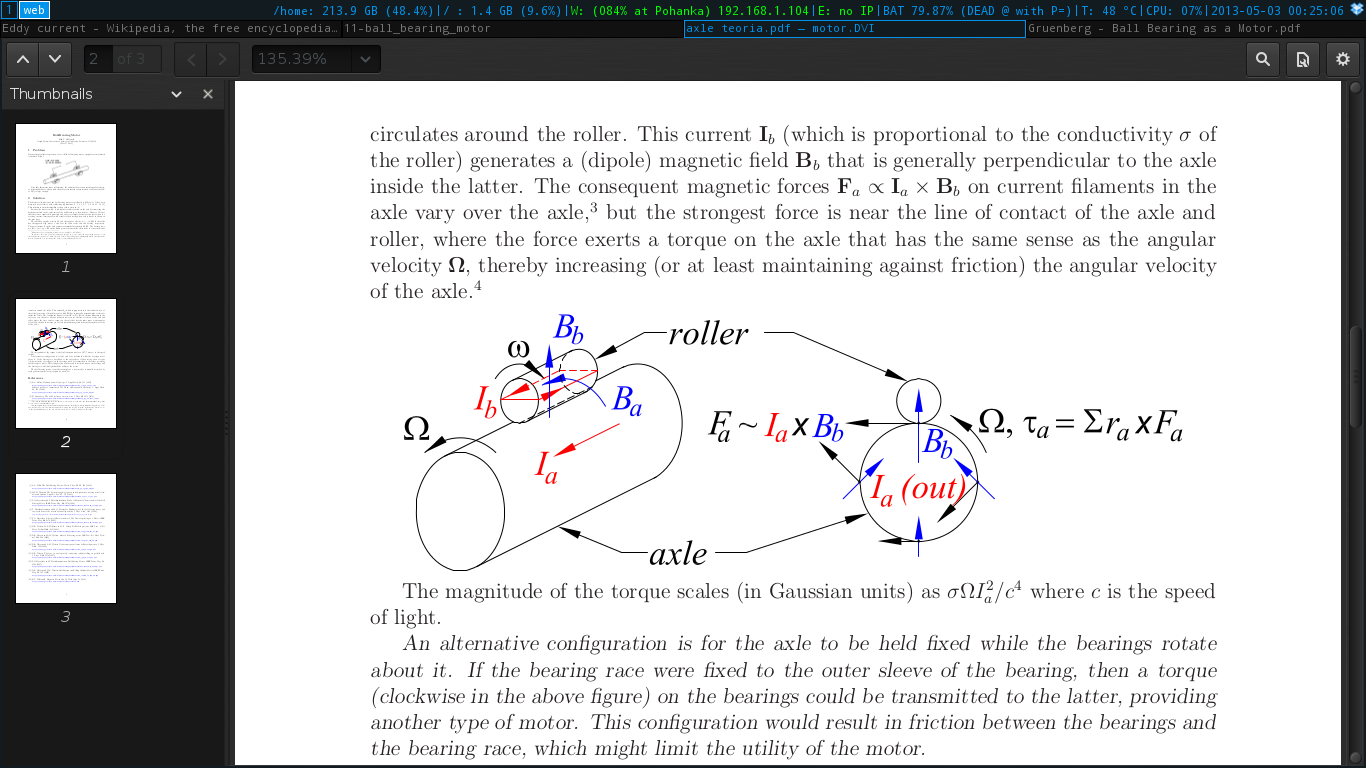 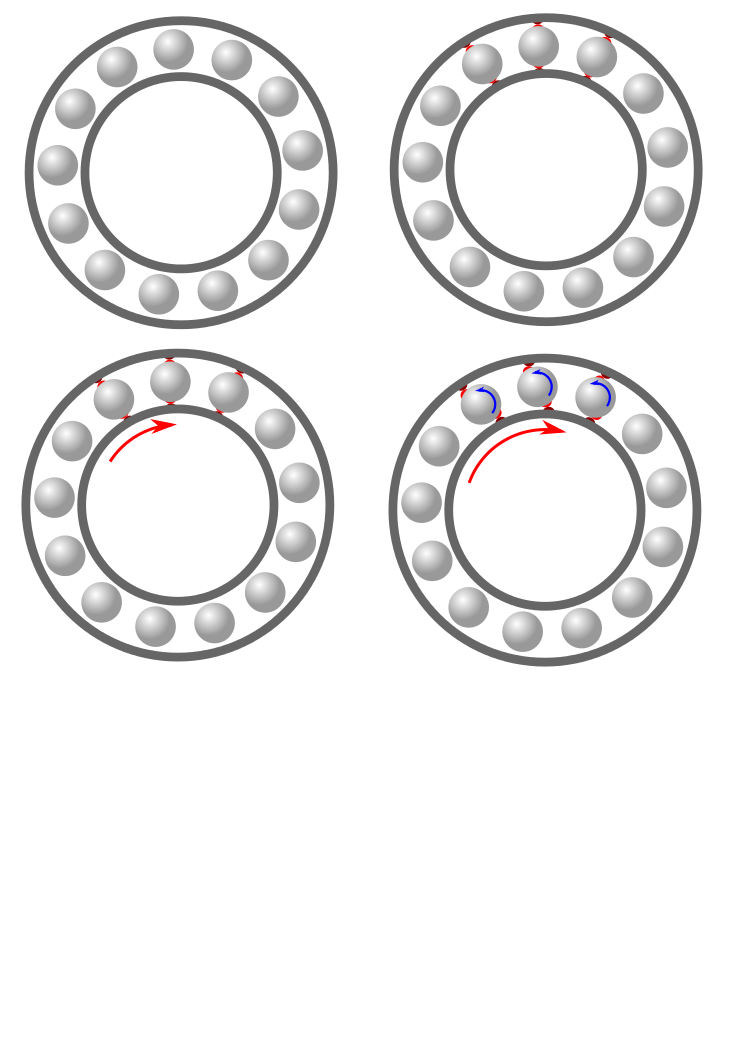 44
illustrated construction & built apparatus
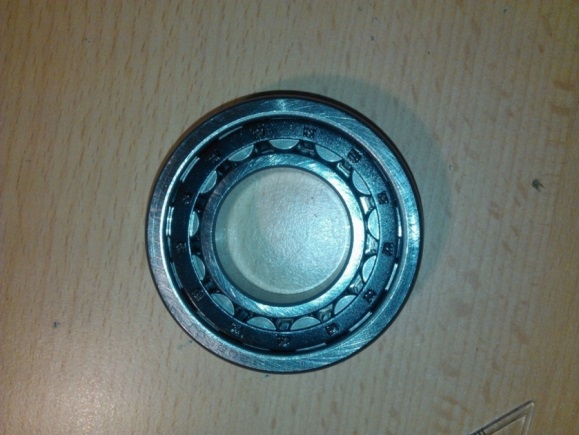 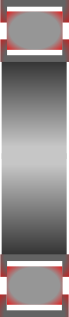 amount of lubricant
measured  efficiency
explored existing theories (thermal, magnetic)
✓
Thank you for your attention!
Conclusion
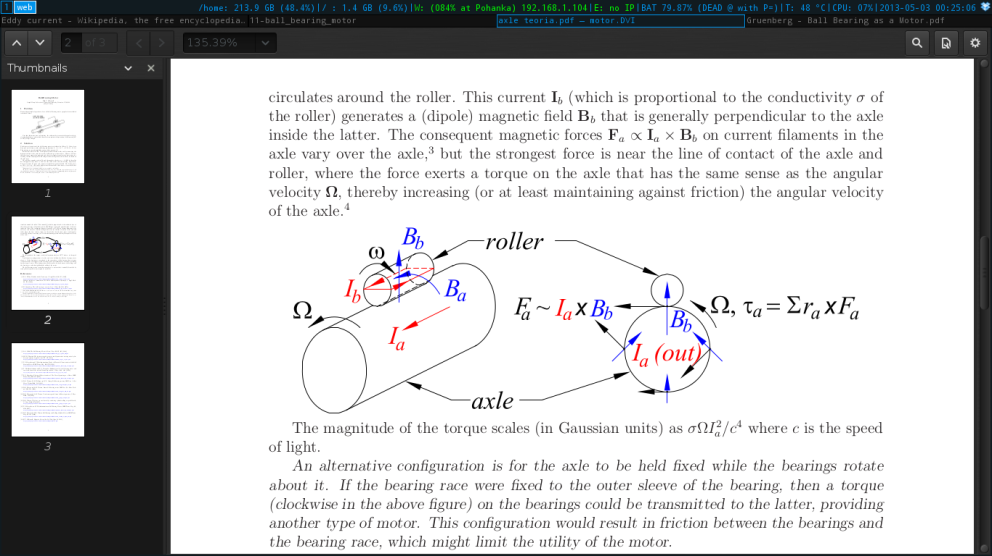 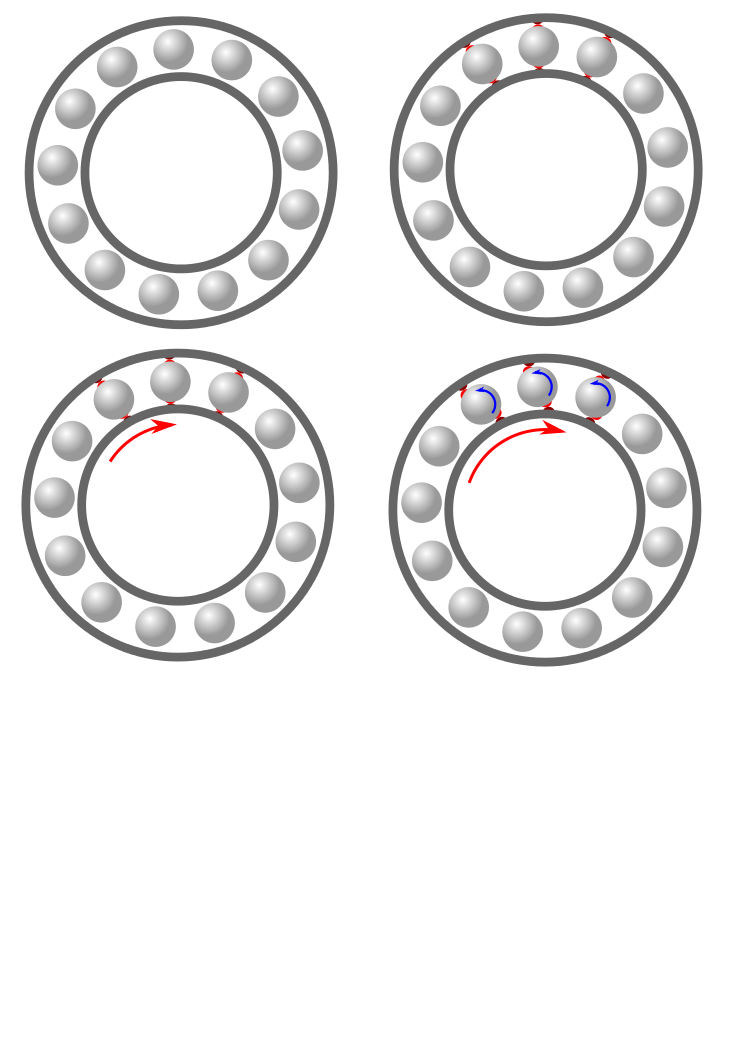 coaxiality
+ showed validity of thermal for our case
determined relevant parameters
V
M
V
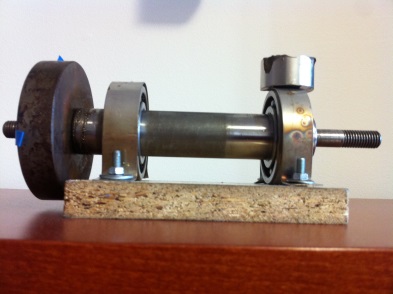 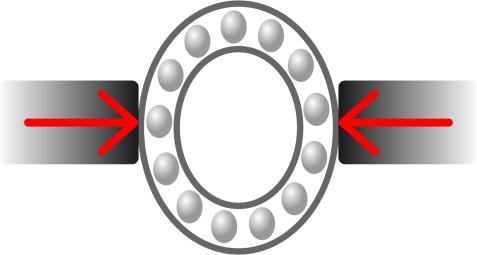 type of bearings
axle
45
[Speaker Notes: illustrated the construction of the apparatus and built a working one (!)
then we found a way to precisely determine the efficiency, taking into account everything necessary and overcoming all experimental difficulties
and based on our experiments, we found the relevant parameters, as the task asked us to do.
We then went further by looking at the existing theories and devising several smart experiments that proved the thermal theory in our case.]
illustrated construction & built apparatus
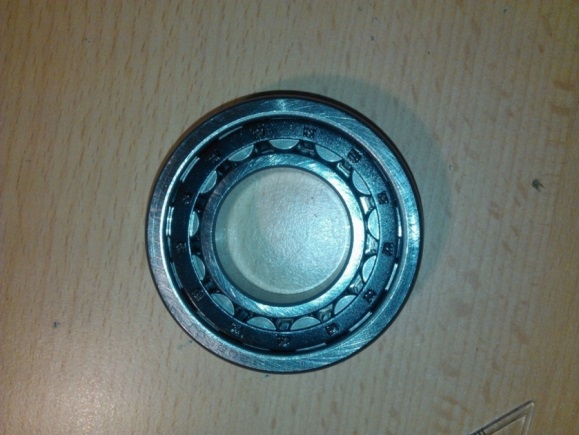 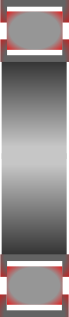 amount of lubricant
measured  efficiency
explored existing theories (thermal, magnetic)
✓
Thank you for your attention!
Conclusion
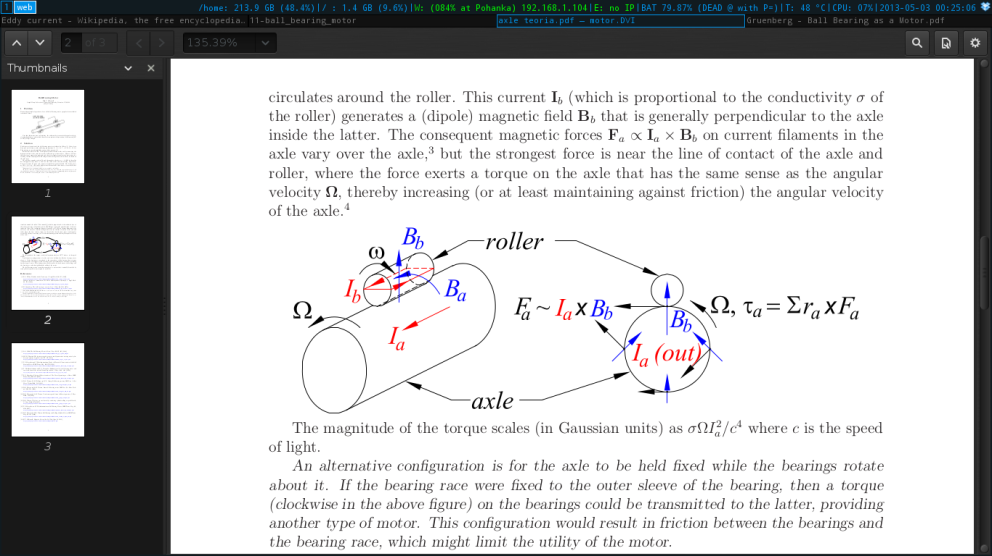 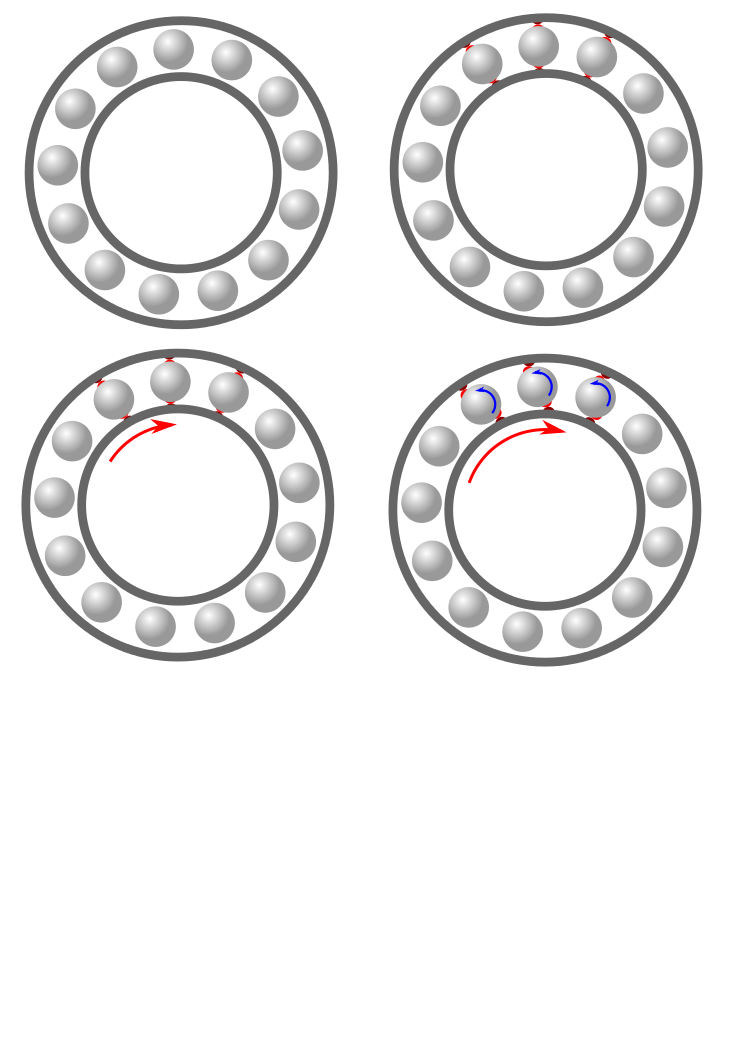 coaxiality
+ showed validity of thermal for our case
determined relevant parameters
V
M
V
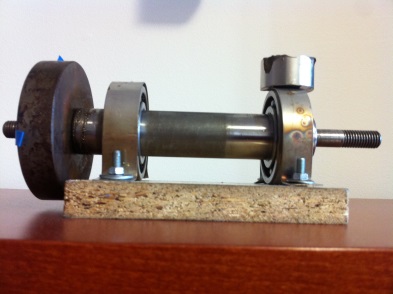 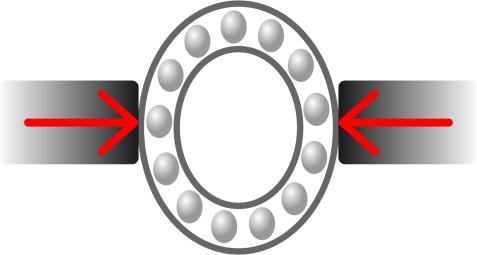 type of bearings
axle
46
[Speaker Notes: illustrated the construction of the apparatus and built a working one (!)
then we found a way to precisely determine the efficiency, taking into account everything necessary and overcoming all experimental difficulties
and based on our experiments, we found the relevant parameters, as the task asked us to do.
We then went further by looking at the existing theories and devising several smart experiments that proved the thermal theory in our case.]
Appendix A: Resistance is futile
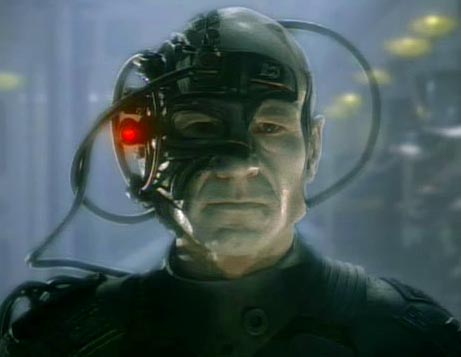 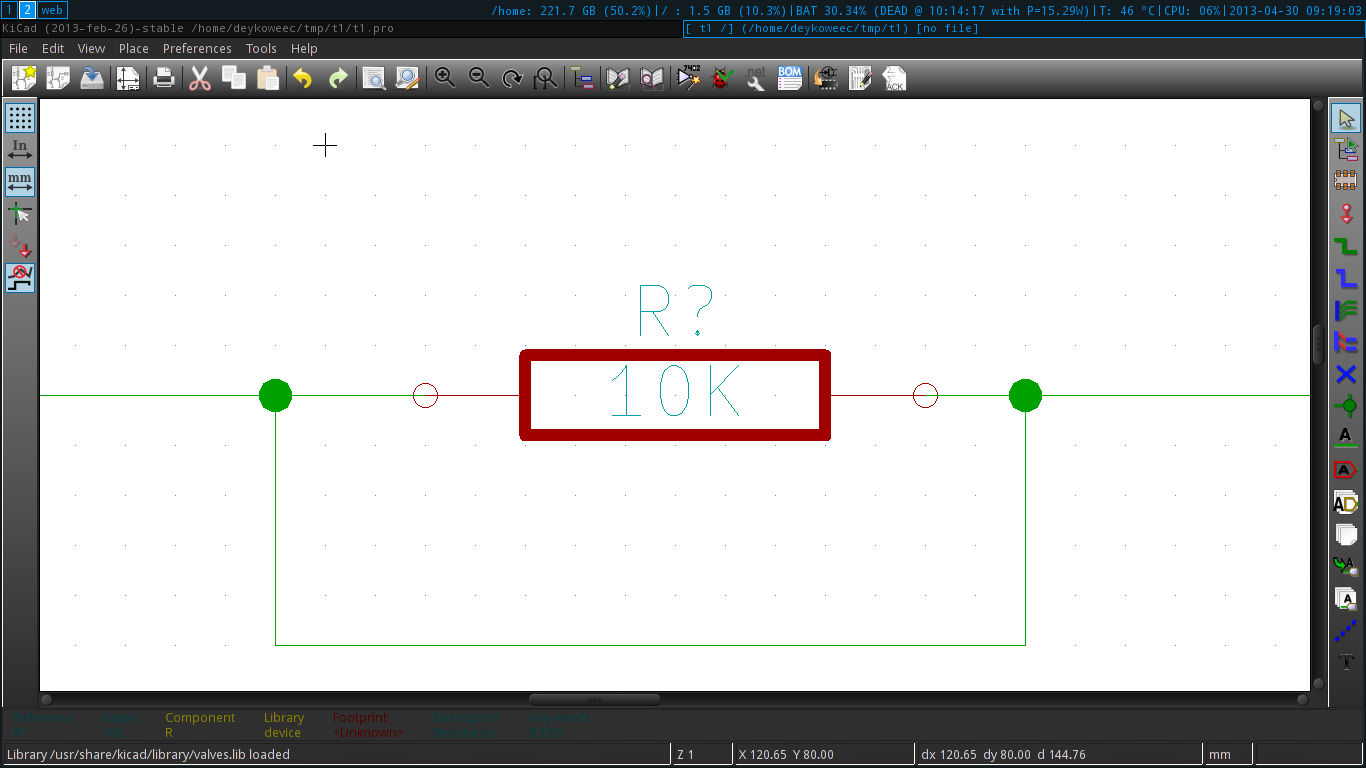 RESISTANCE IS FUTILE!
47
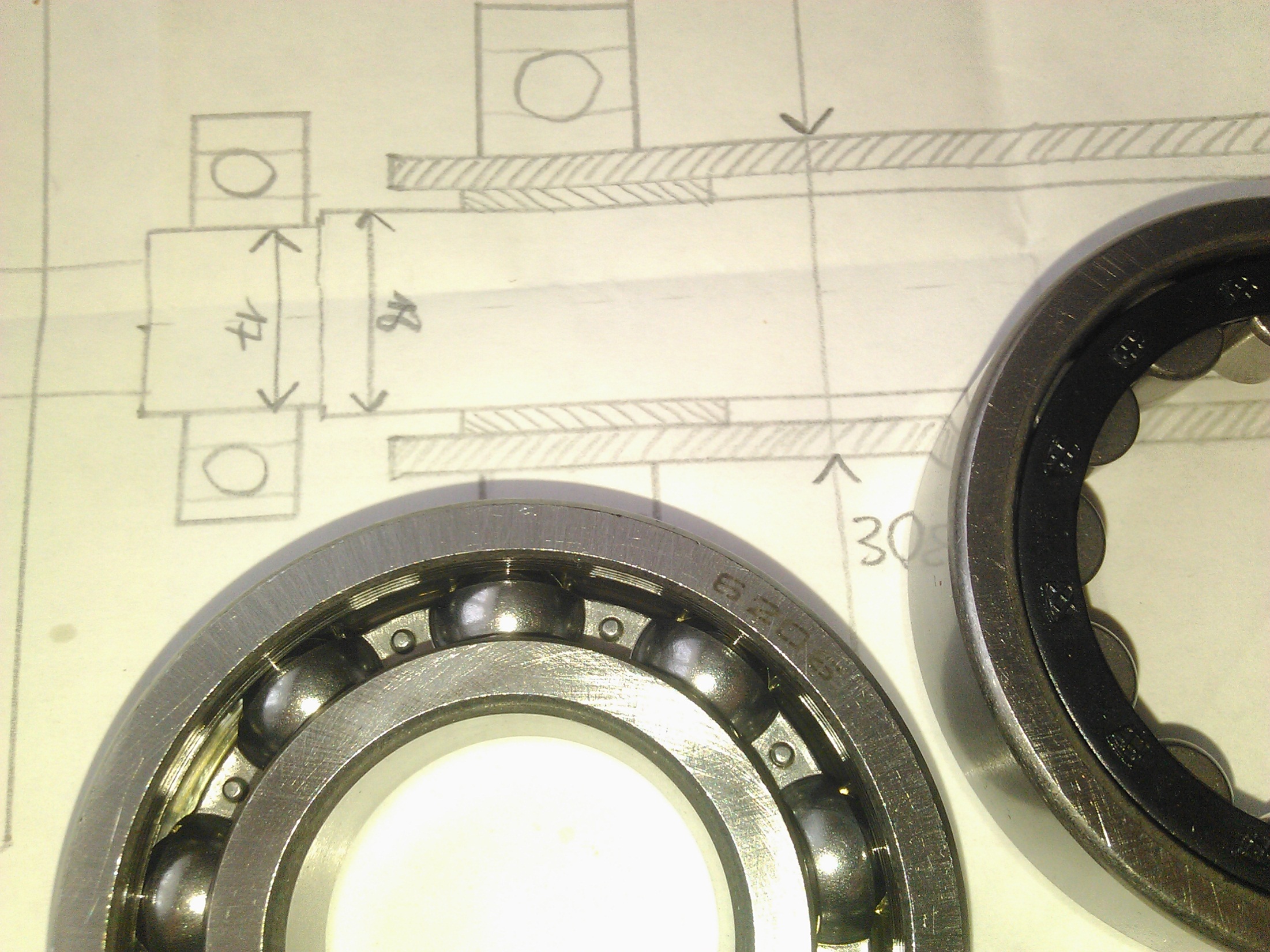 Appendices
48
Measuring Current
current very large (> 100 A) – cannot measure directly
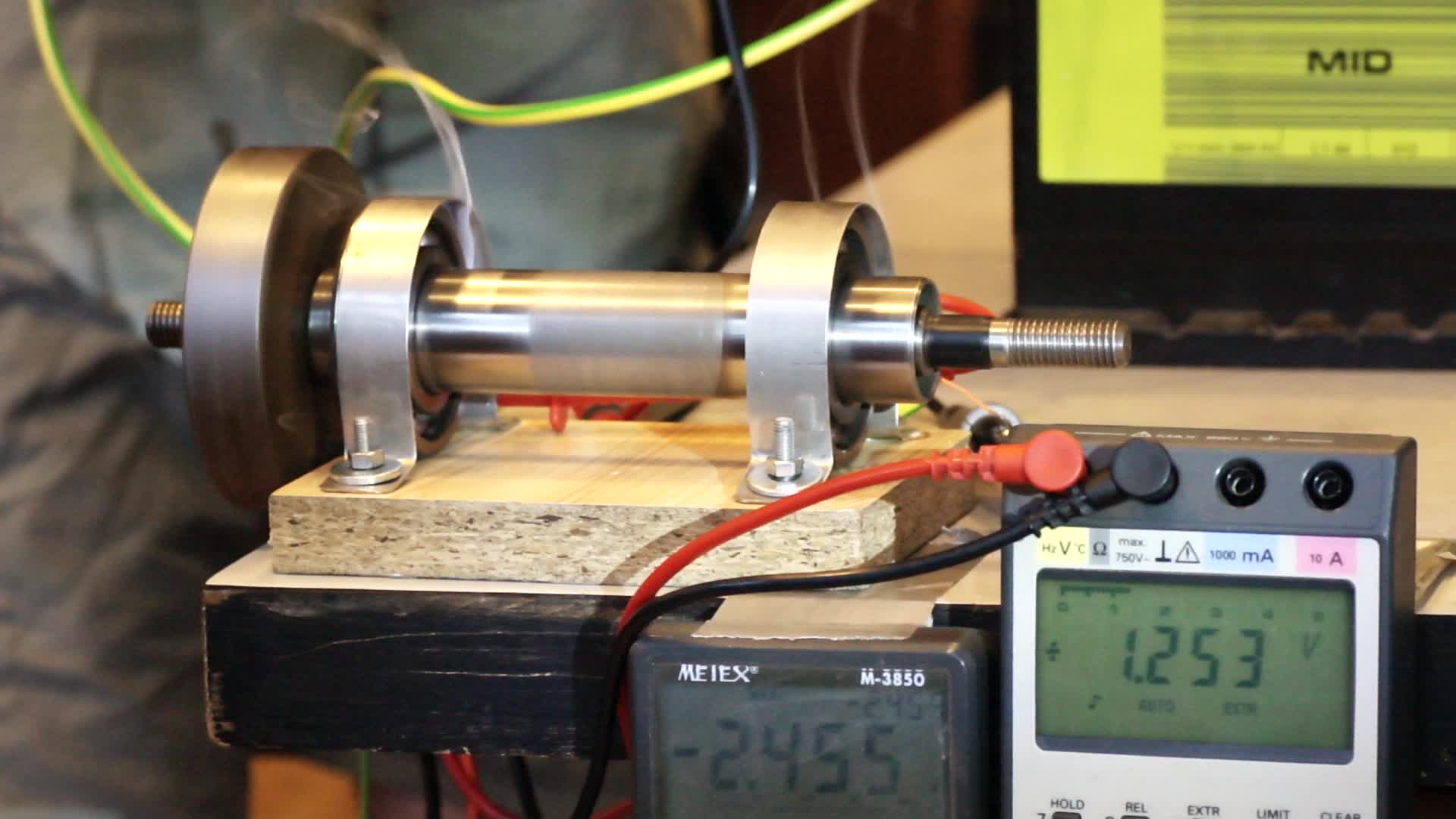 1.25 V drop on thick copper wire!
V
M
V
49
[Speaker Notes: TODO nejako tam vtesnat ten obvod ze co je U_d a R_w]
Measuring Current
current very large (> 100 A) – cannot measure directly
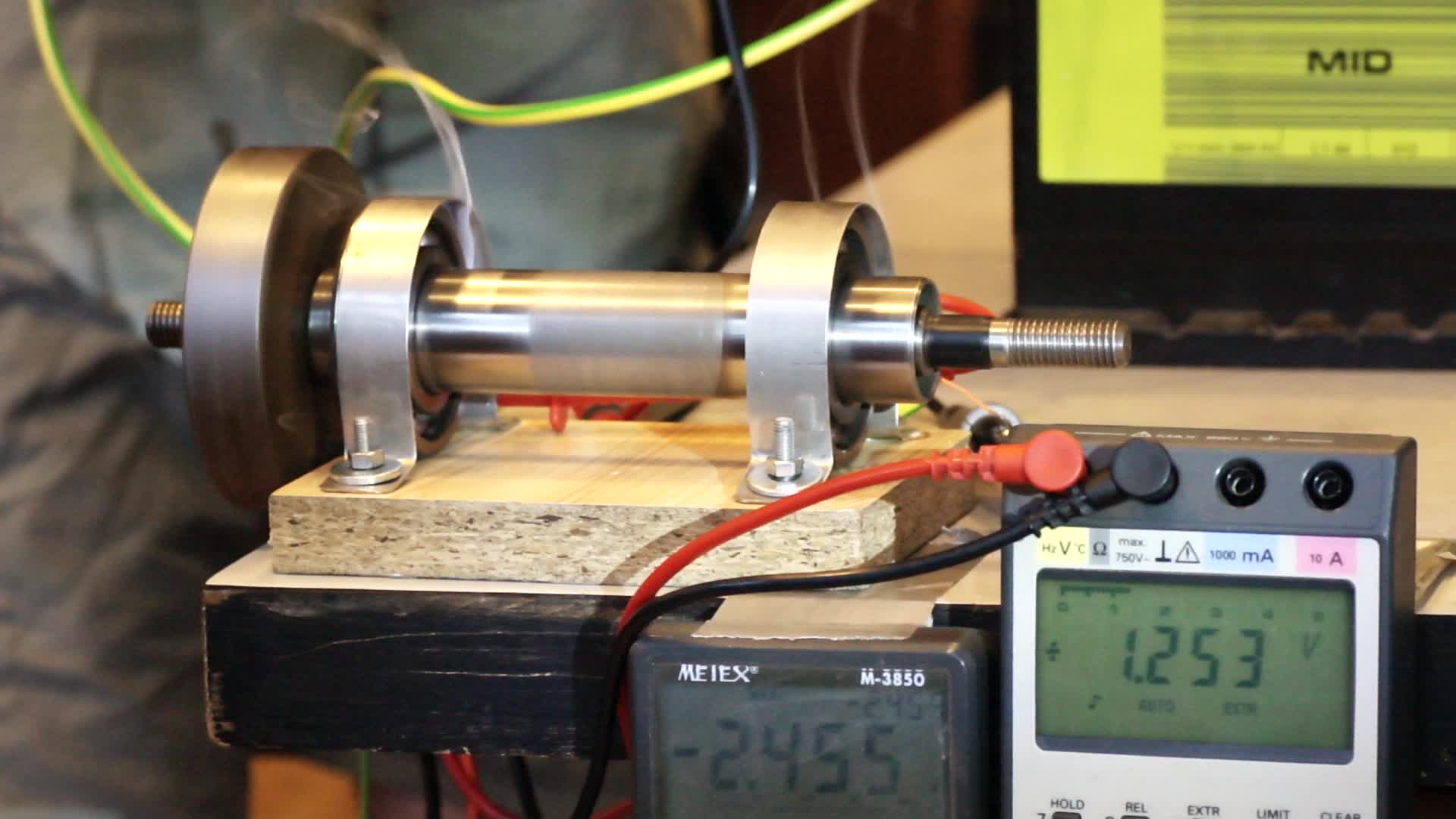 1.25 V drop on thick copper wire!
V
M
V
50
Measuring Current
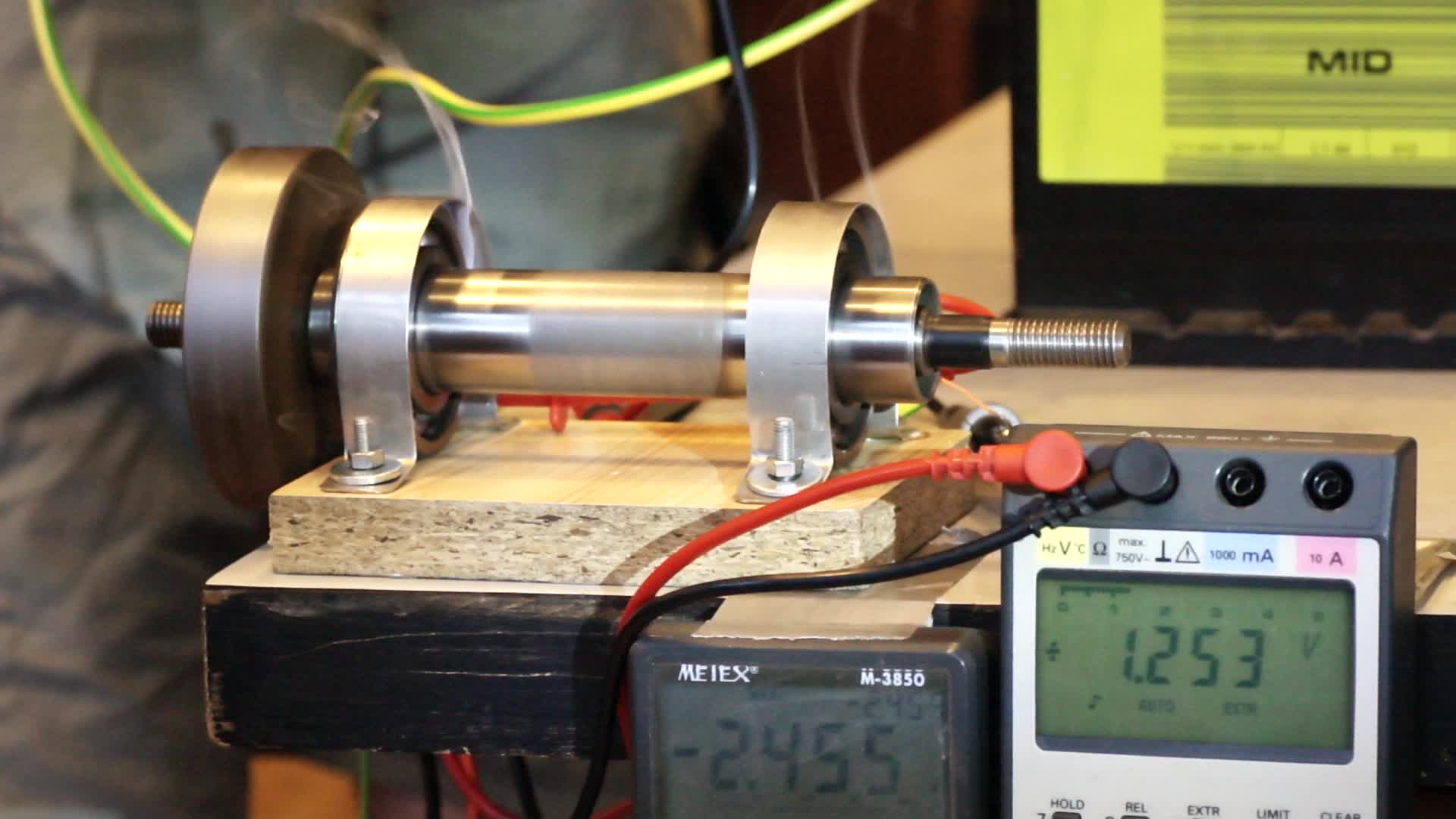 1.25 V drop on thick copper wire!
1.25 V drop on thick copper wire!
V
M
V
51
Importance of temperature change
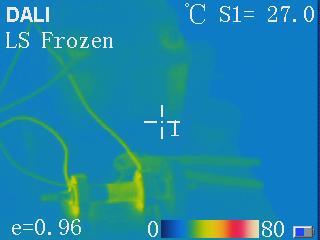 but it is also cooled by air
52
Determining Wire Temperature
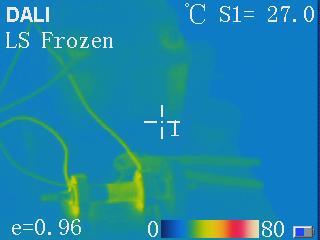 53
Our Bearings
Type: NJ206EC
Type: 6303
Type: 6206
braked
(will come back to later)
welded
together
with our currents
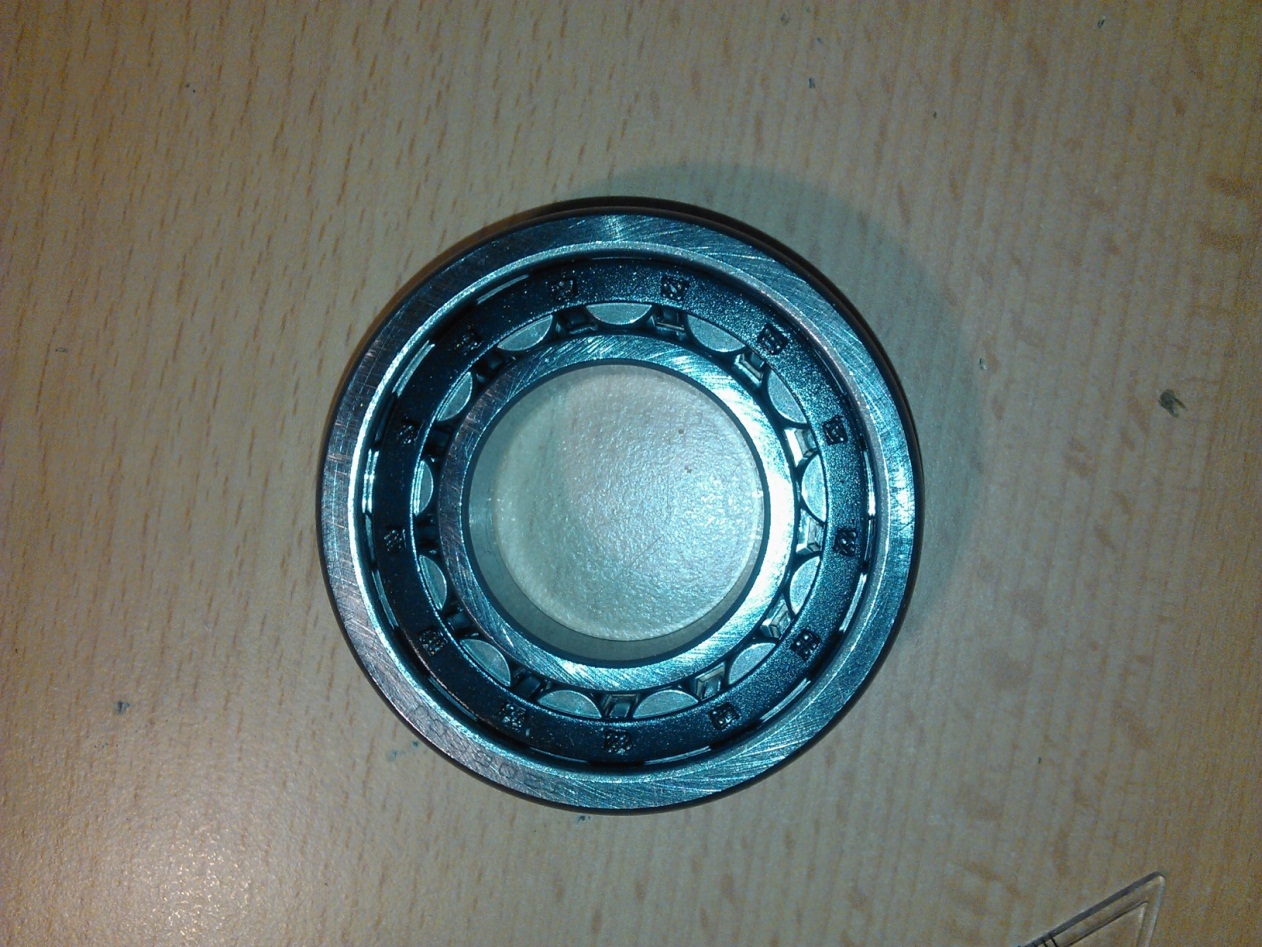 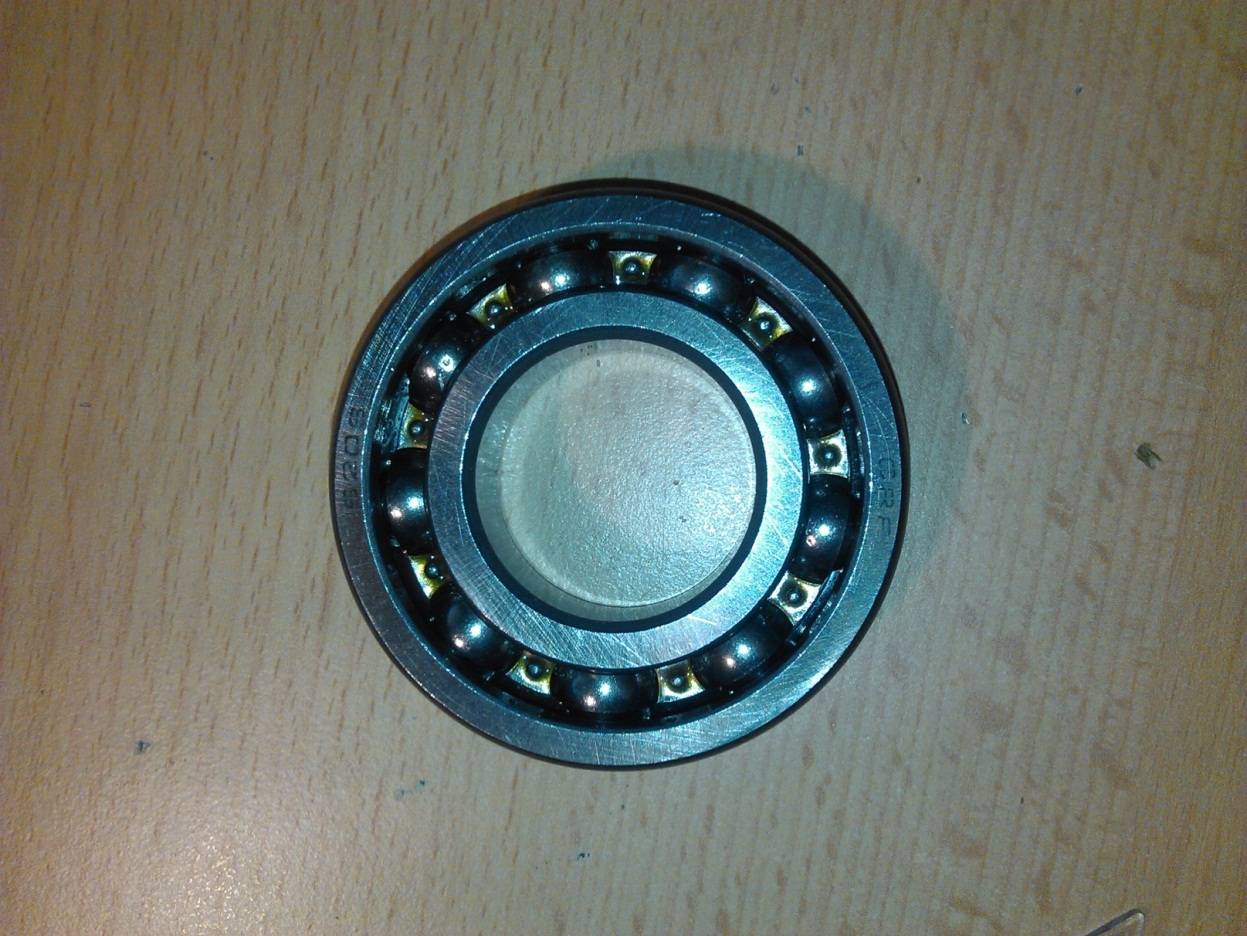 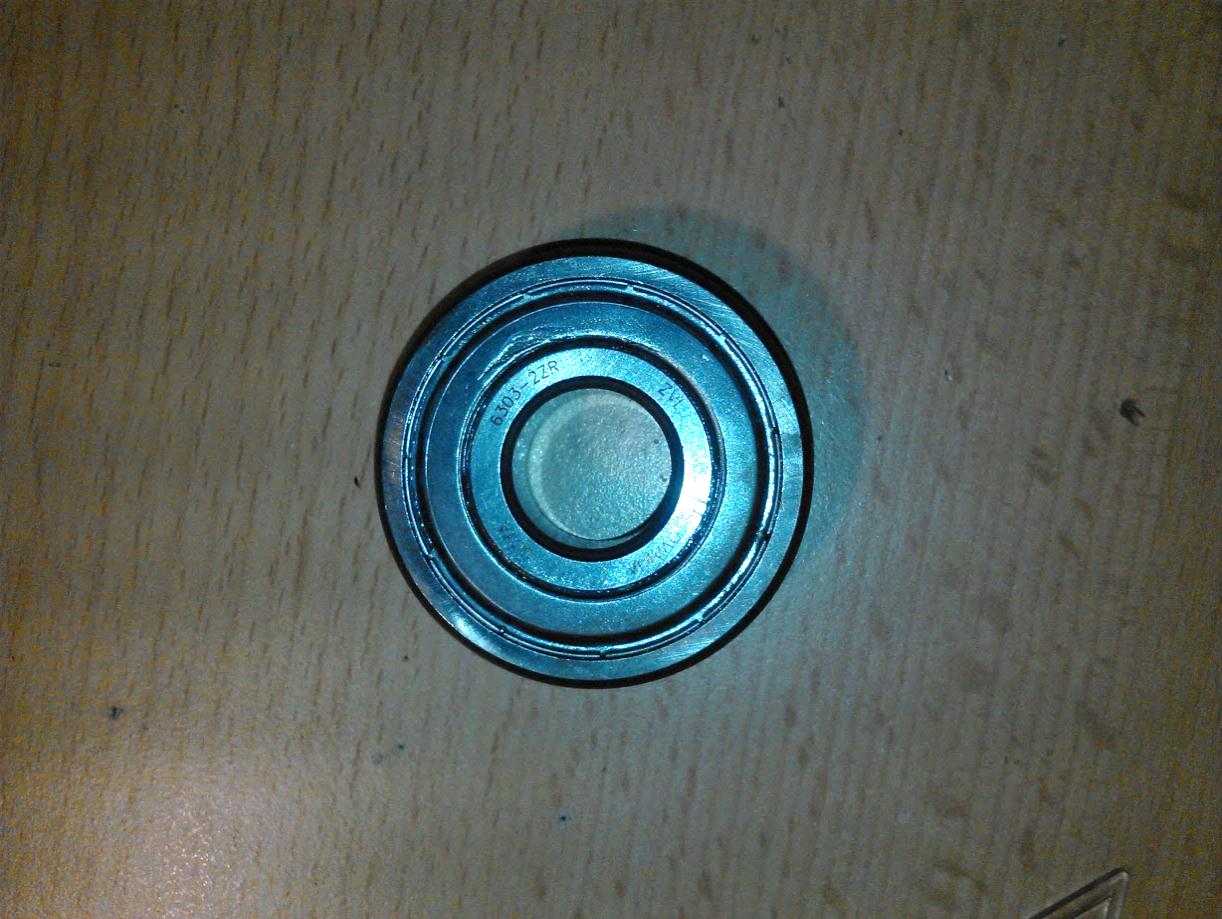 54
[Speaker Notes: TODO nie roztavilo, ale zvarilo]
Calculation of moment of inertia
Inner race
1 - Main inner race
2 - Bearing holder
3 - Flyback wheel holder
4 - Outer race
5 - Flyback wheel
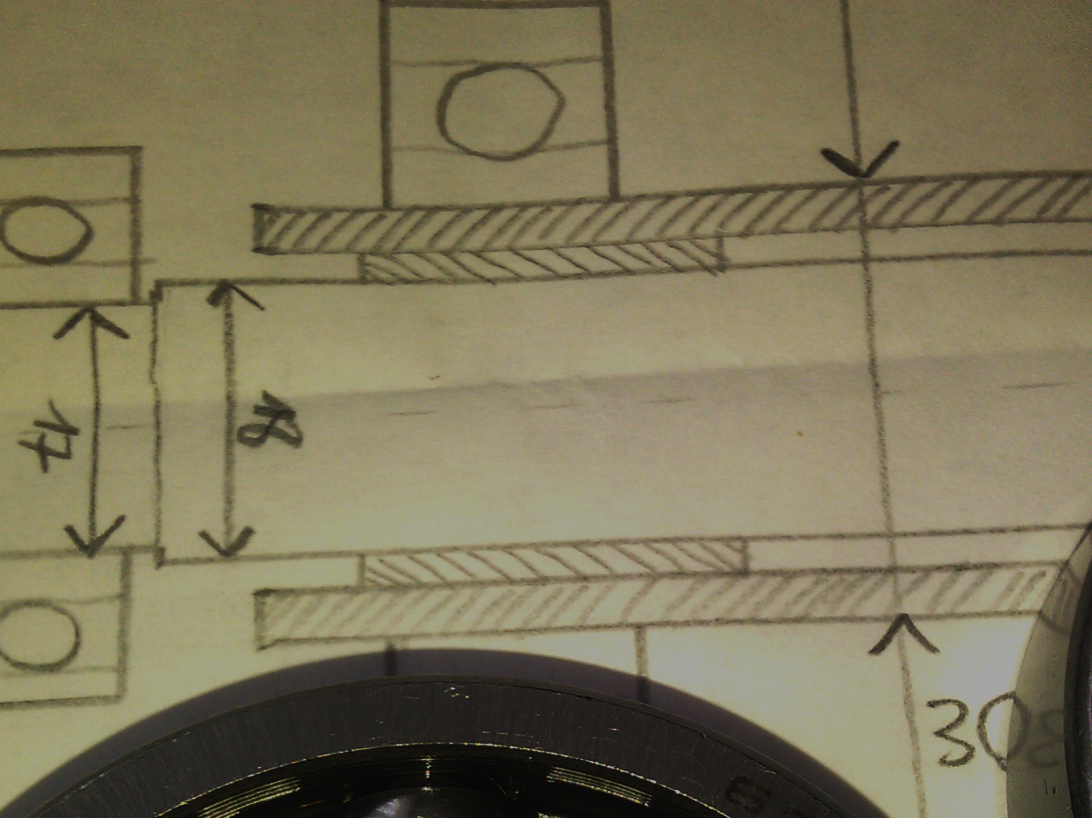 55
Small ball bearings
56